١
٢
٥
٦
٩
١٠
٣
٤
٧
٨
أسئلة مراجعة
الفصل الثالث
تنظيم البيانات وتنظيمها وعرضها
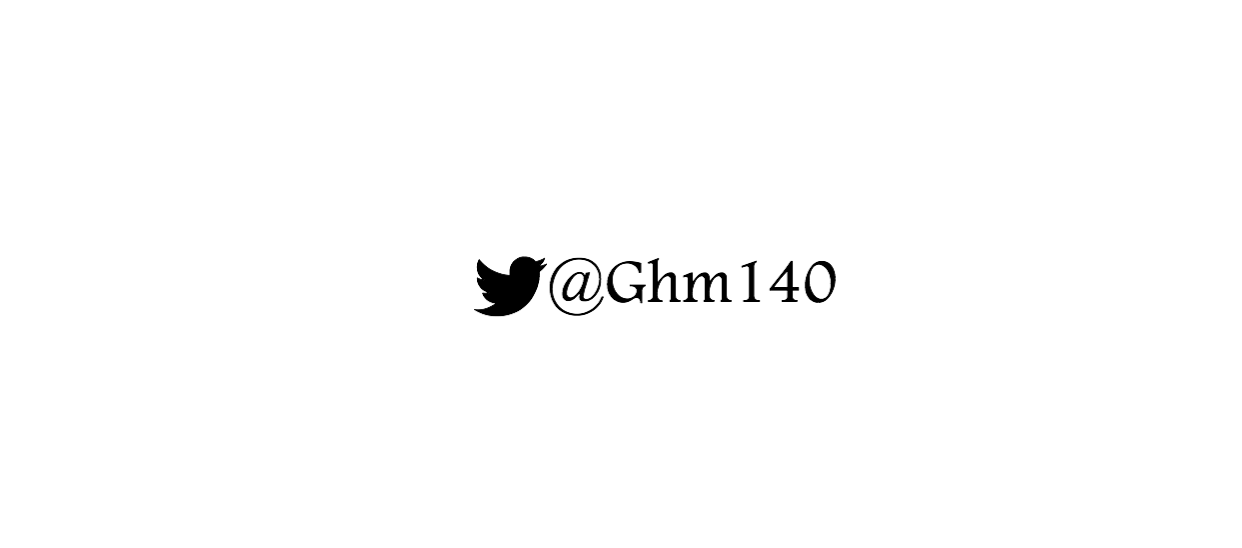 القيمة المنزلية
القيمة المنزلية
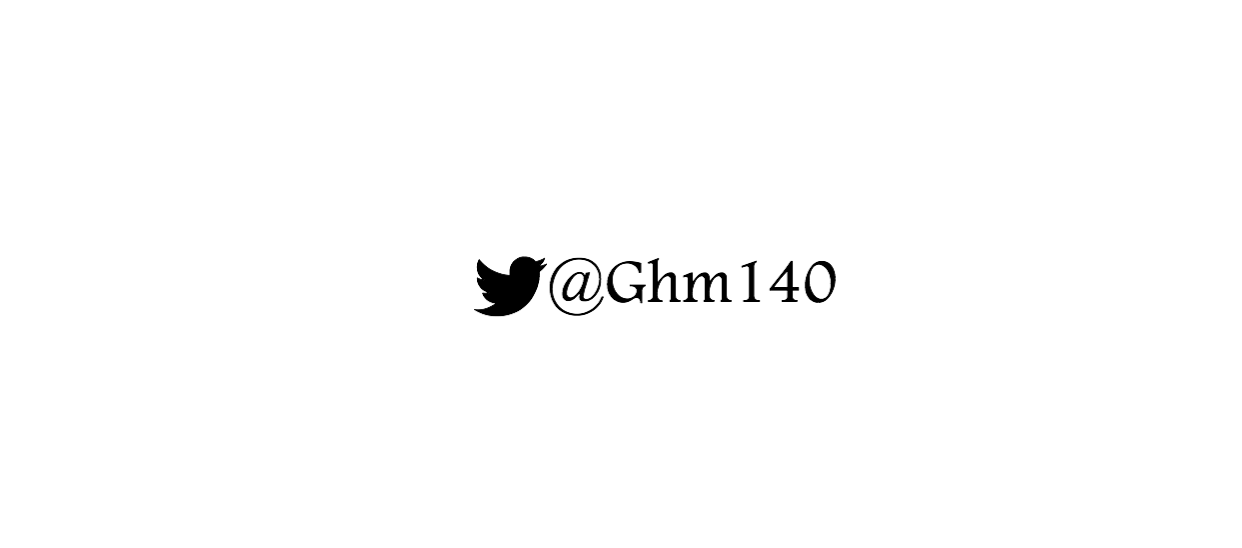 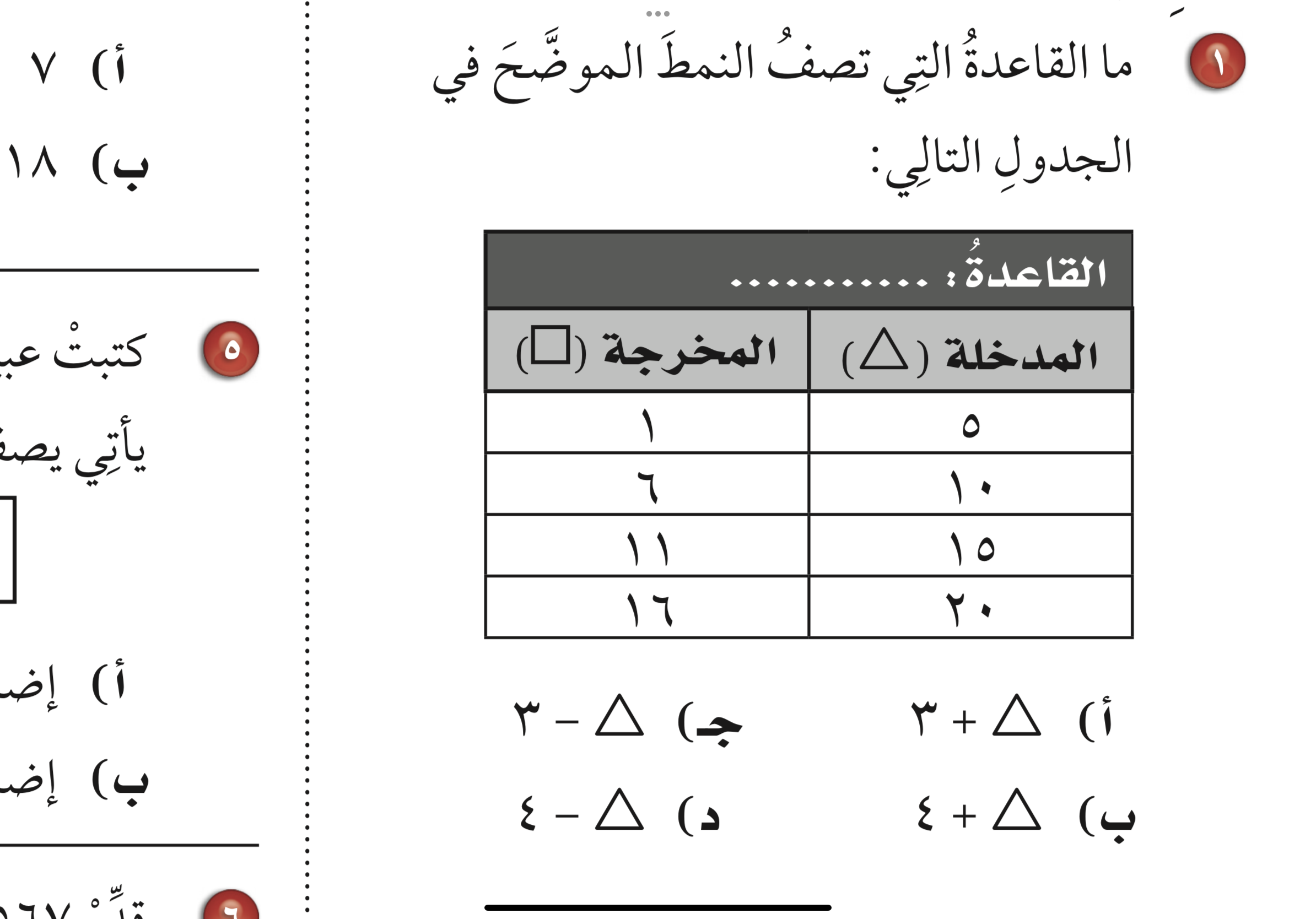 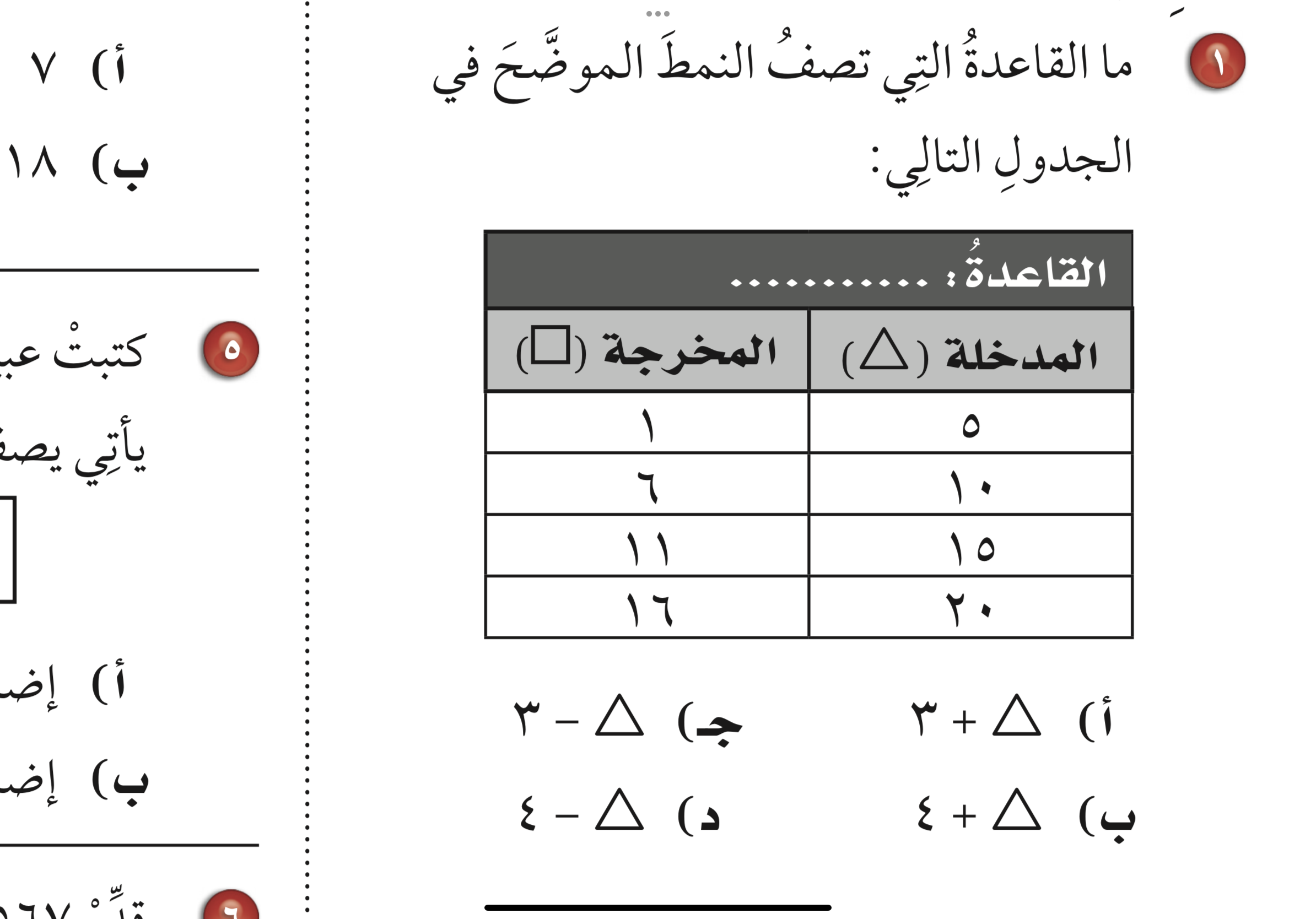 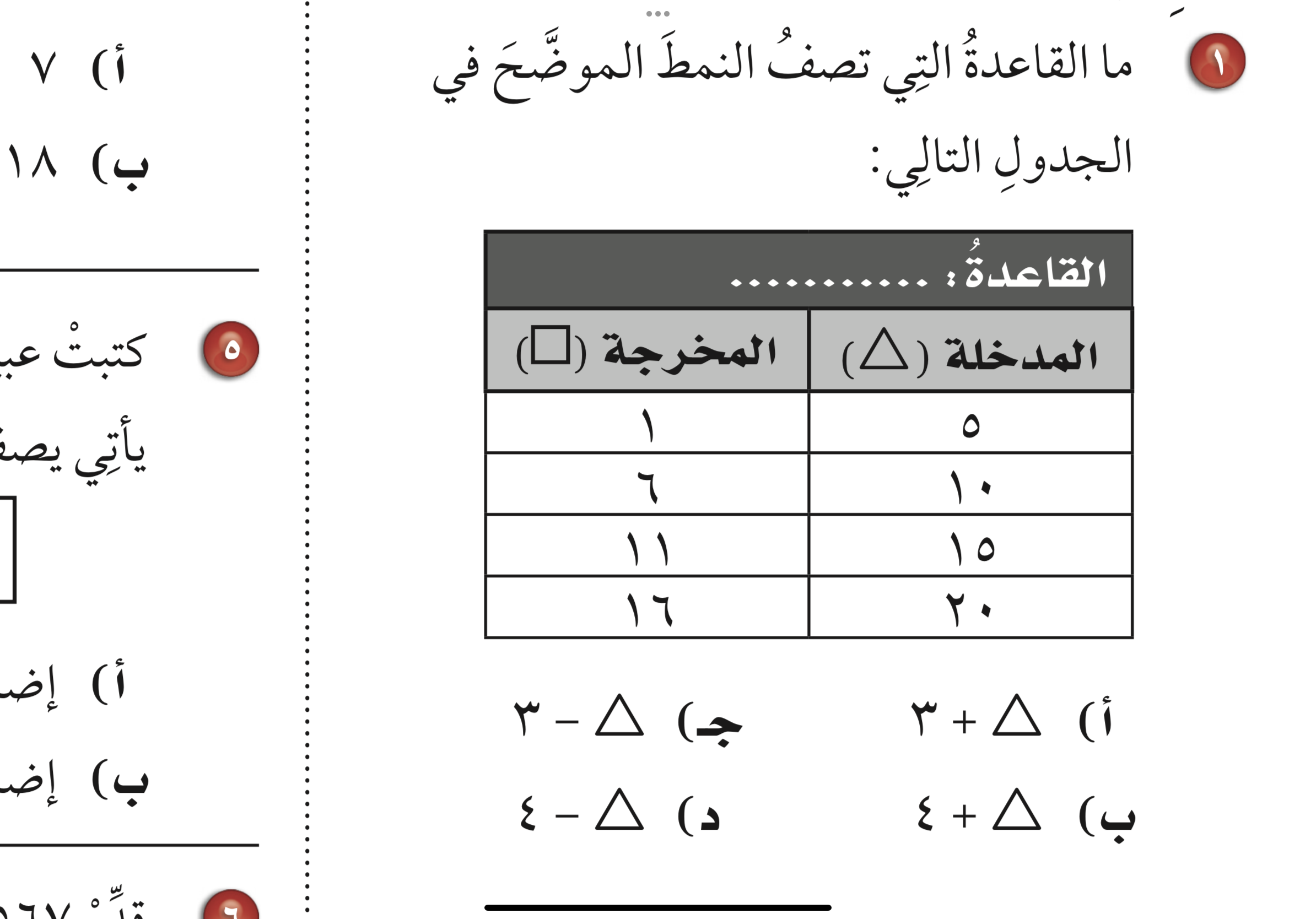 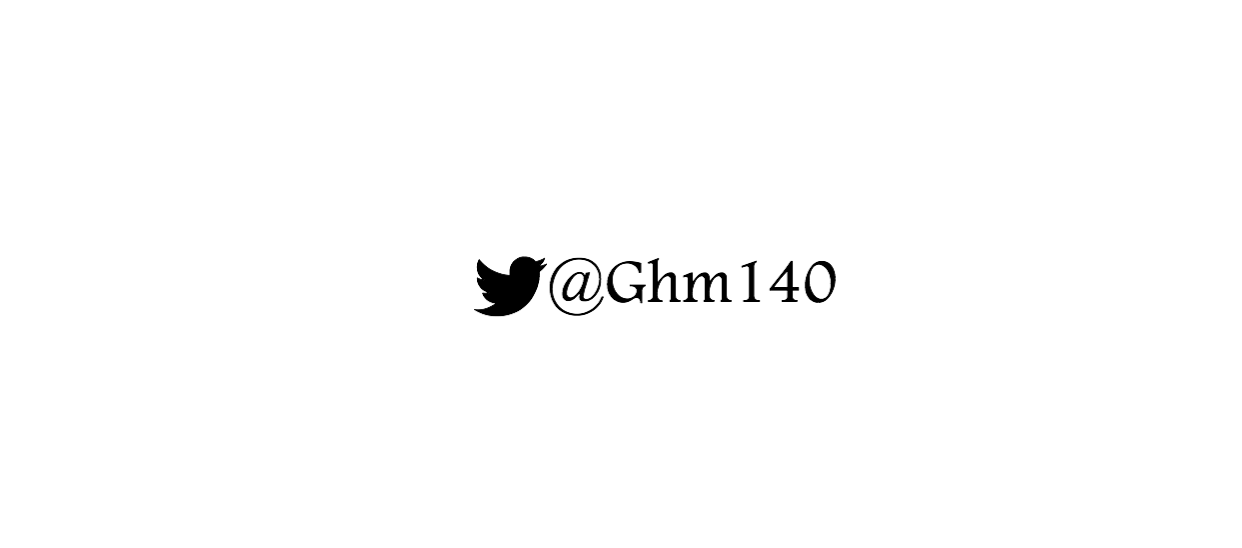 د
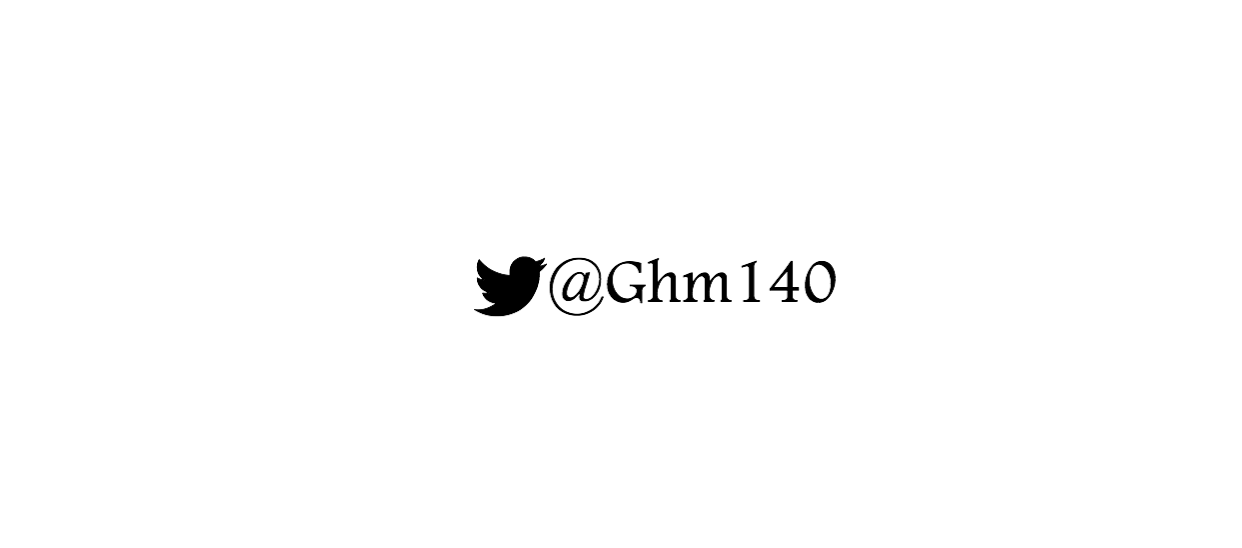 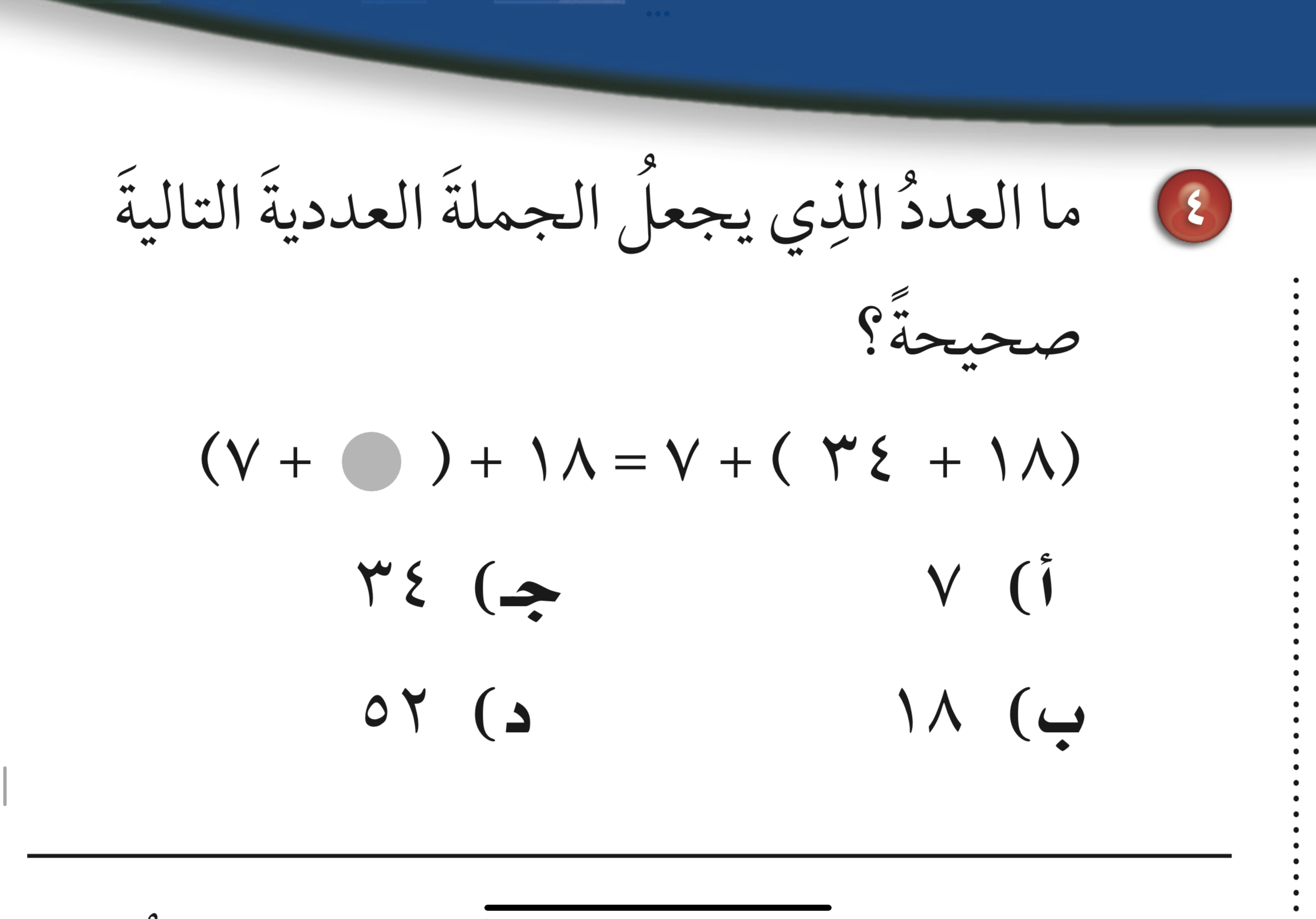 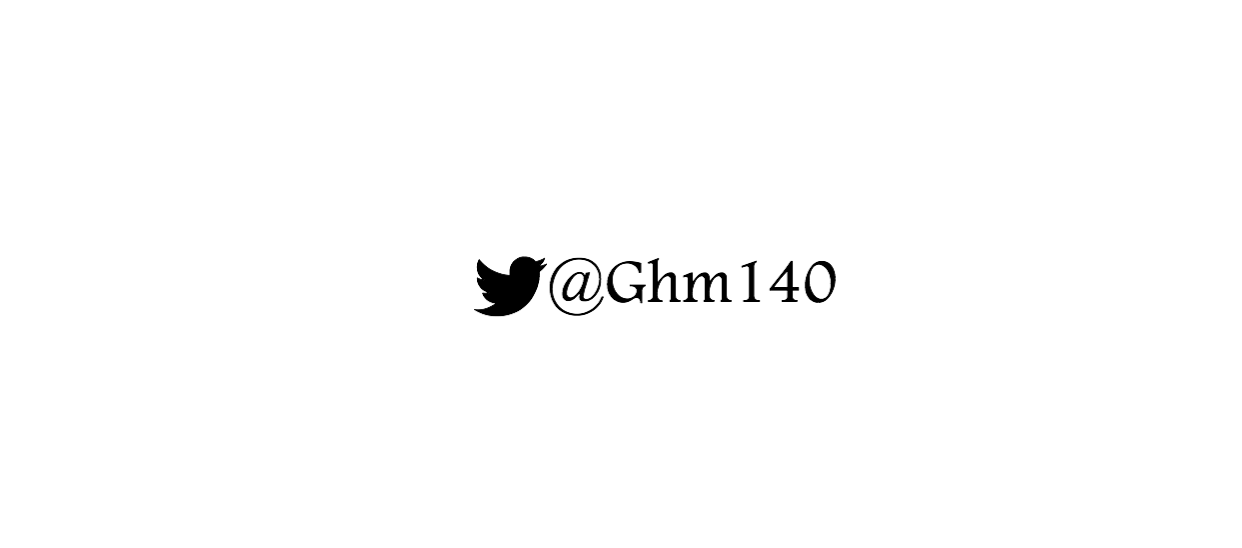 ج
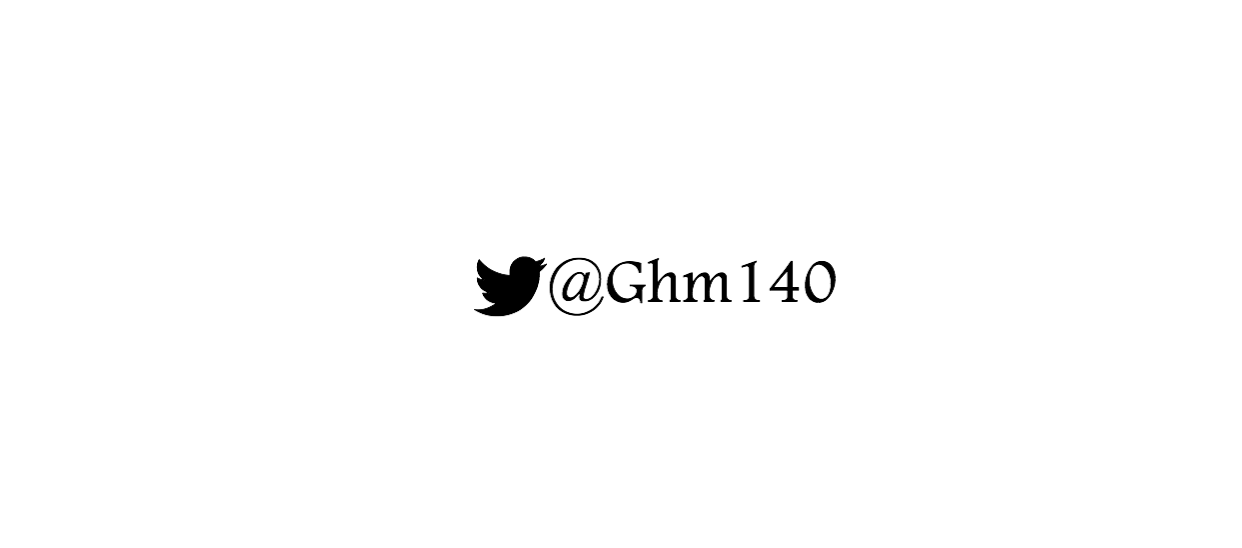 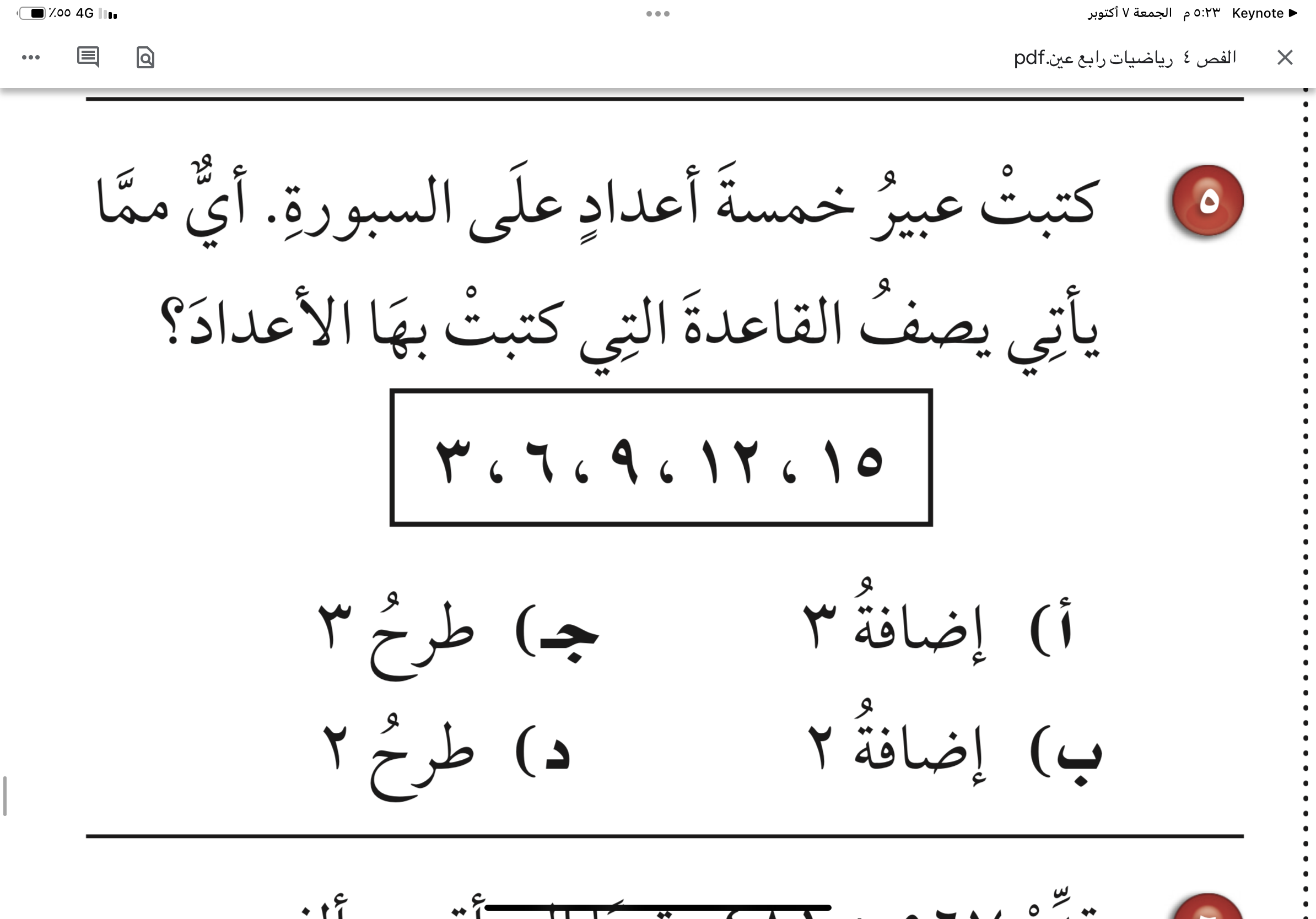 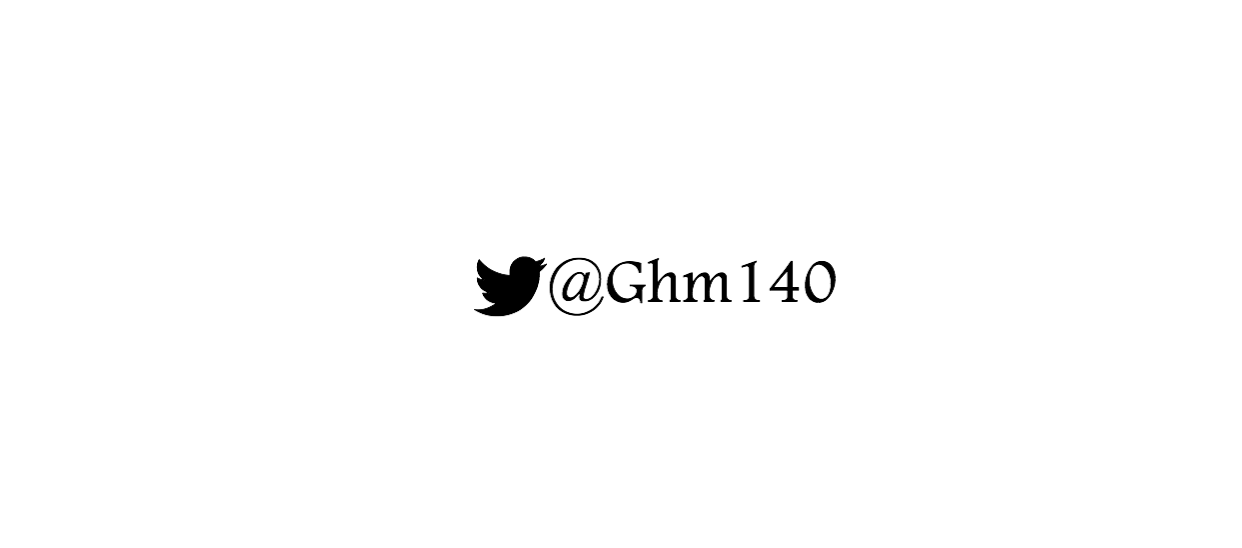 ج
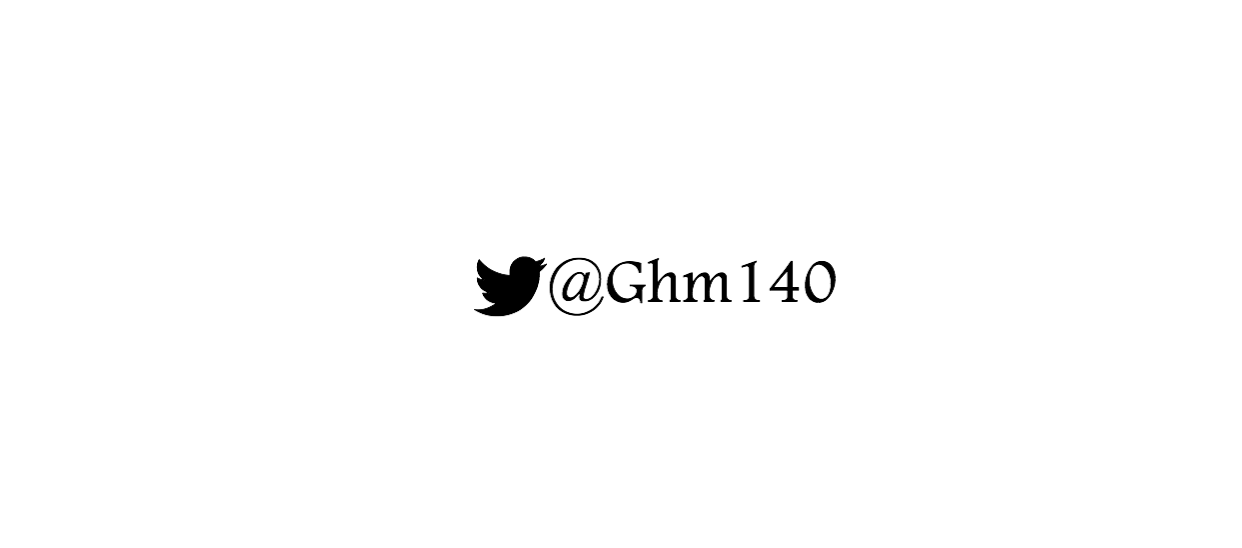 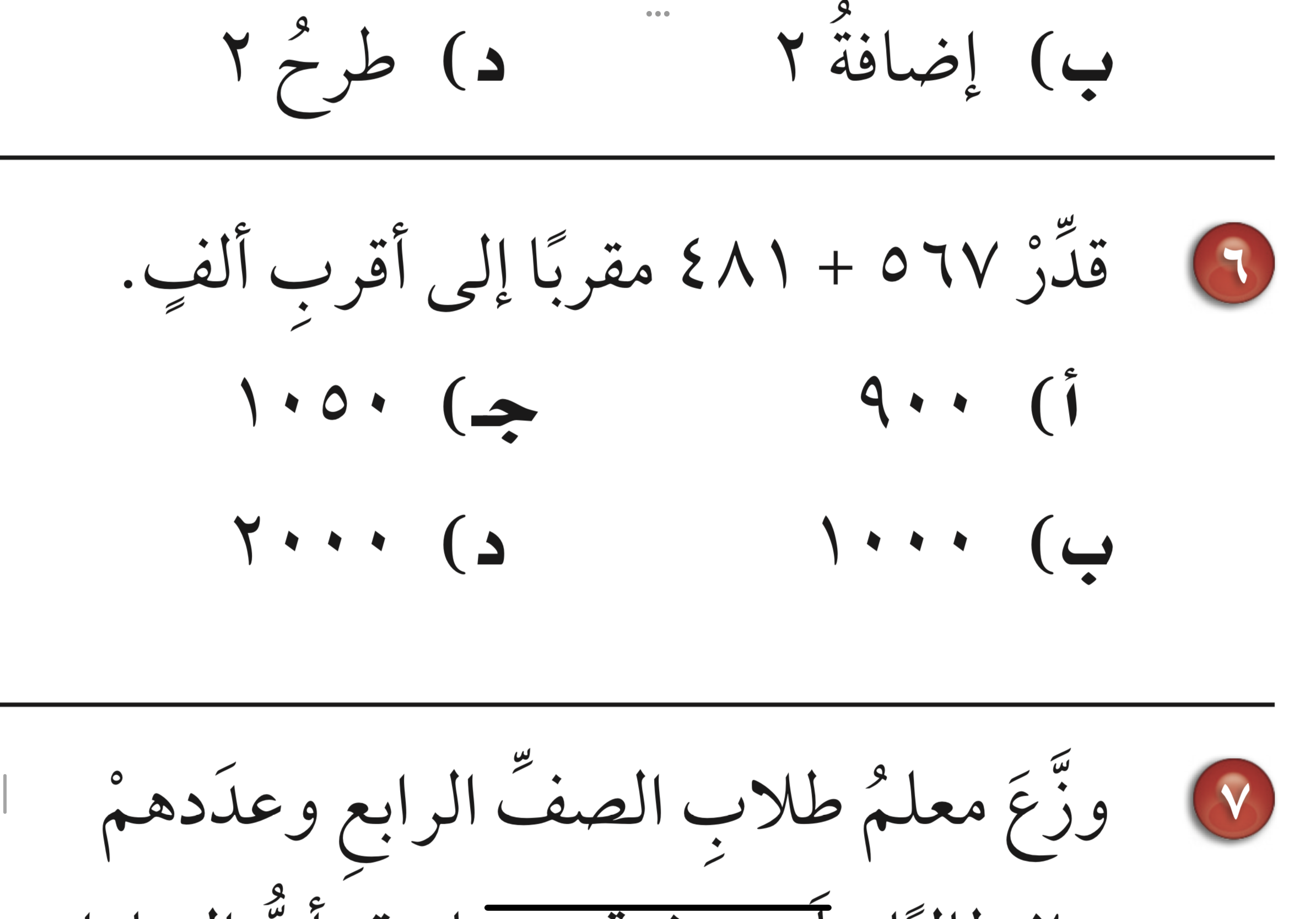 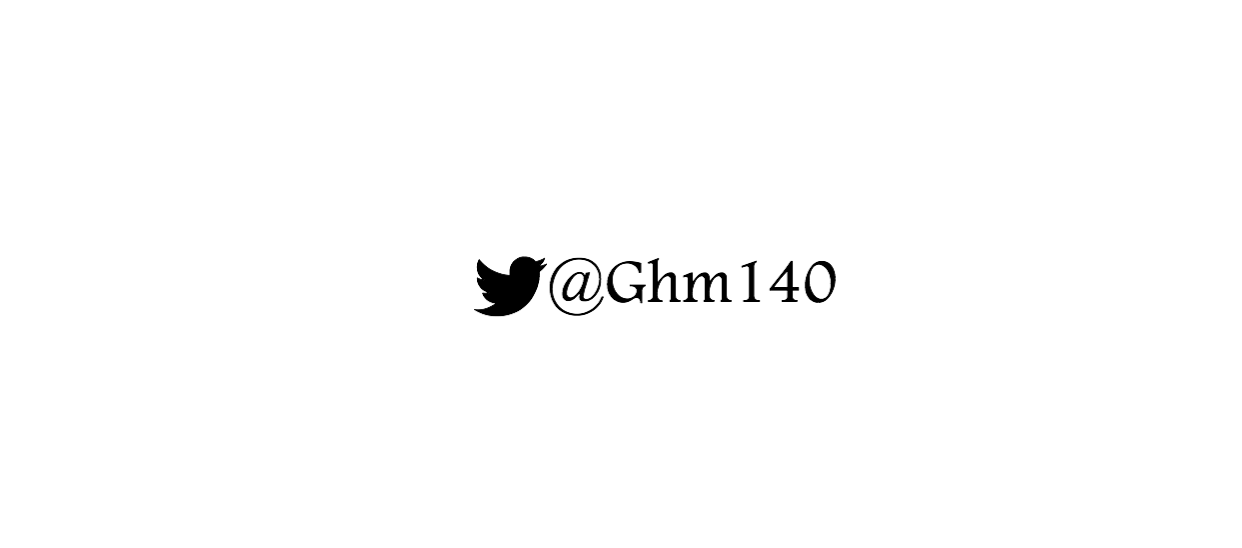 ب
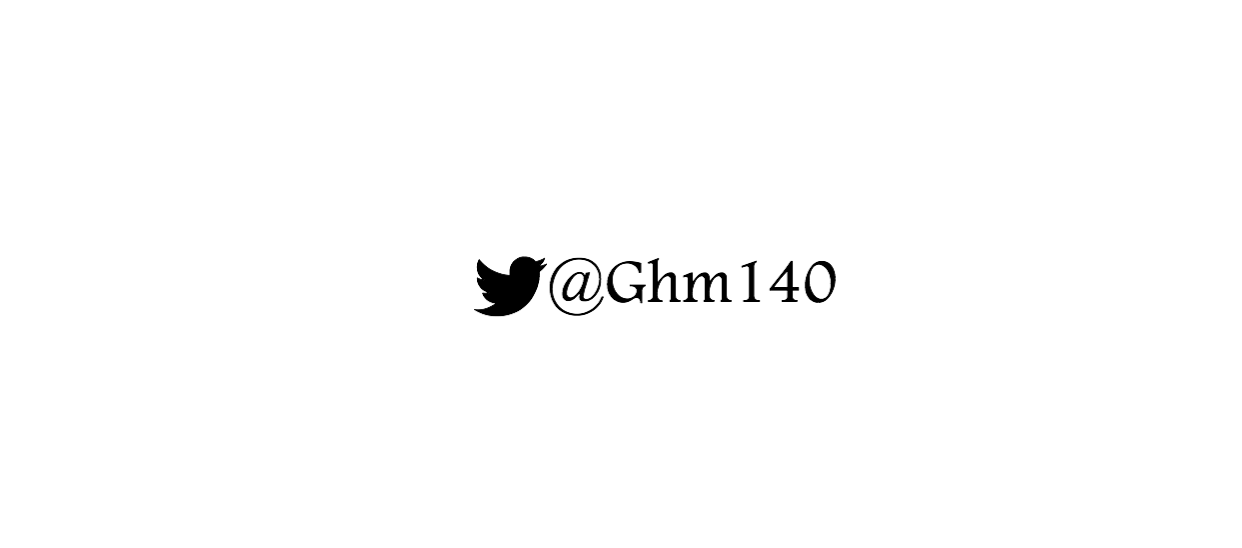 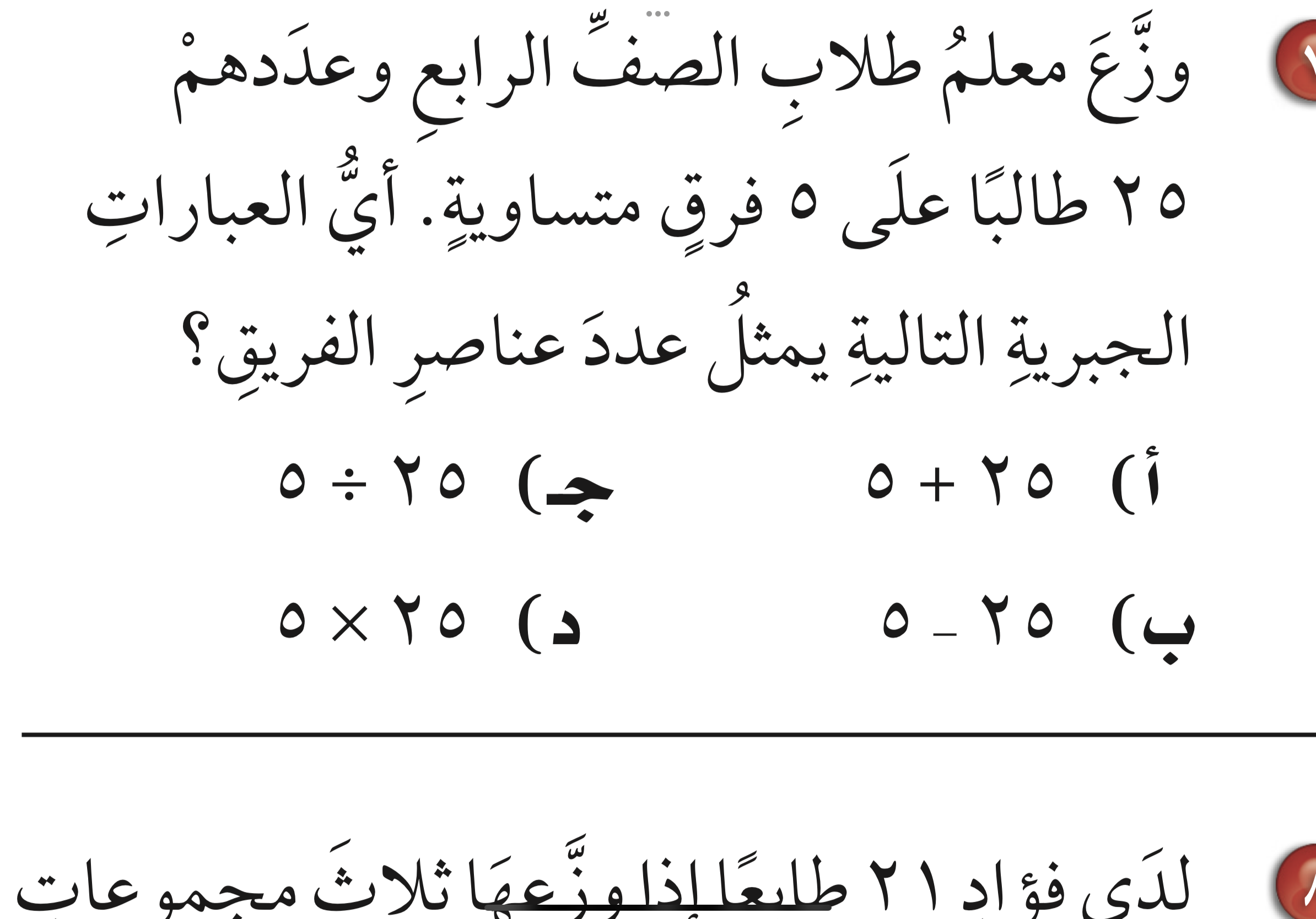 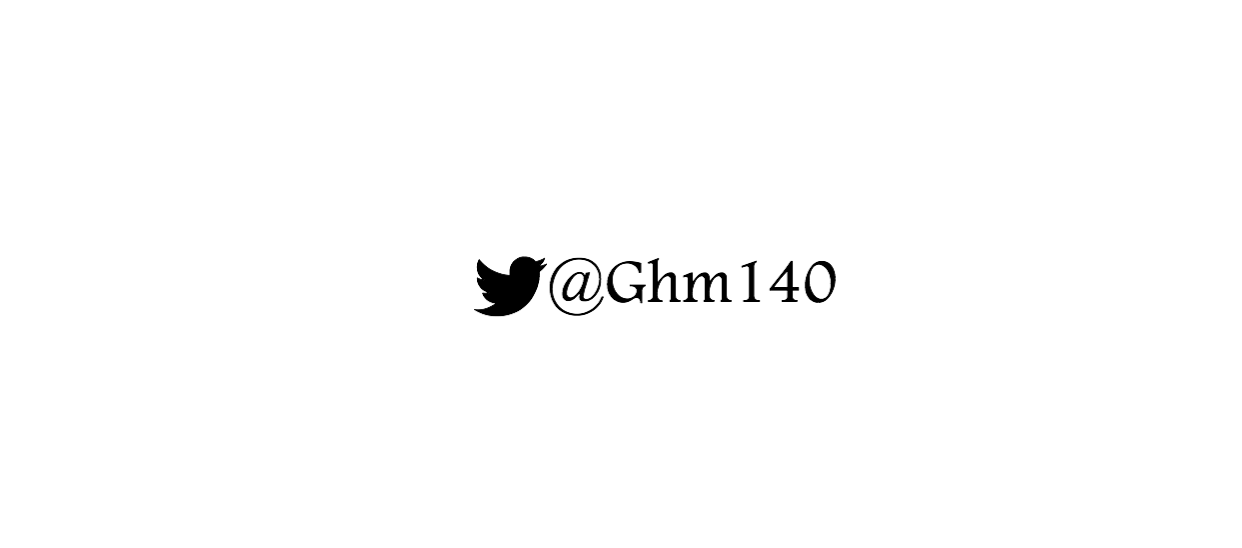 ج
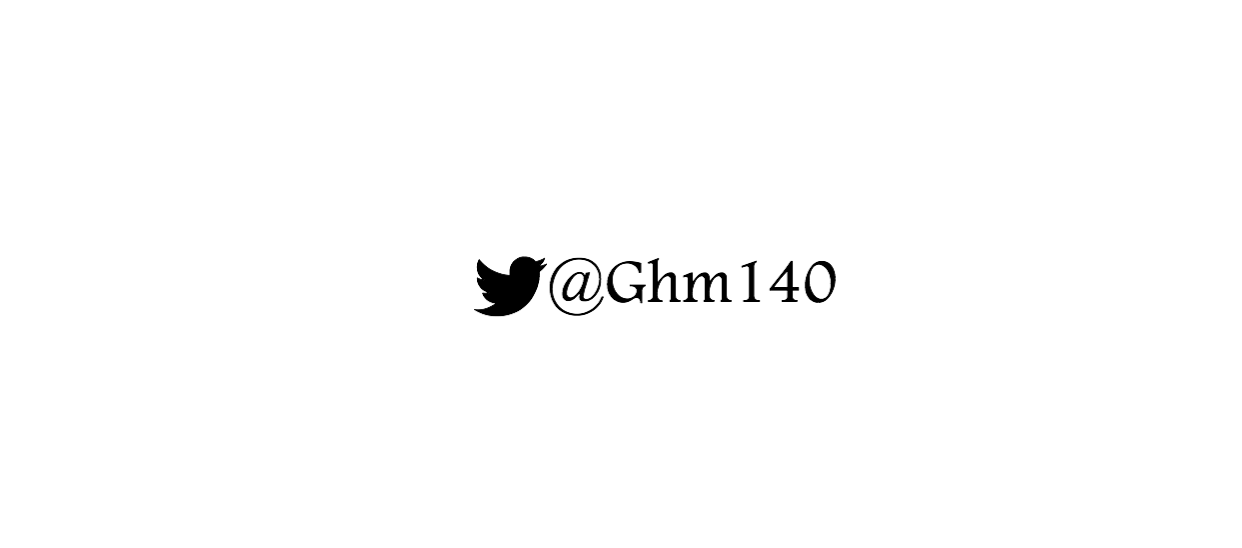 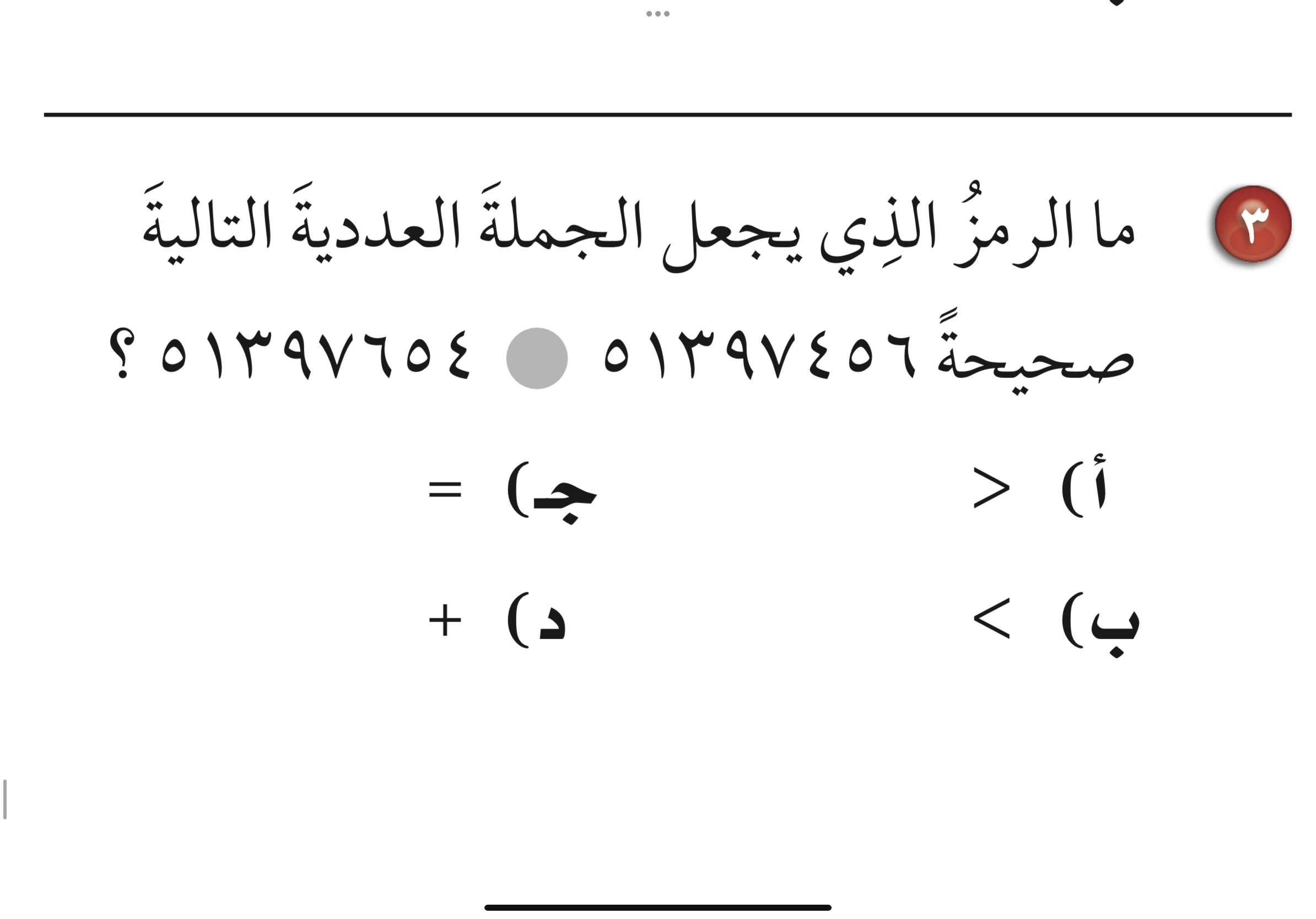 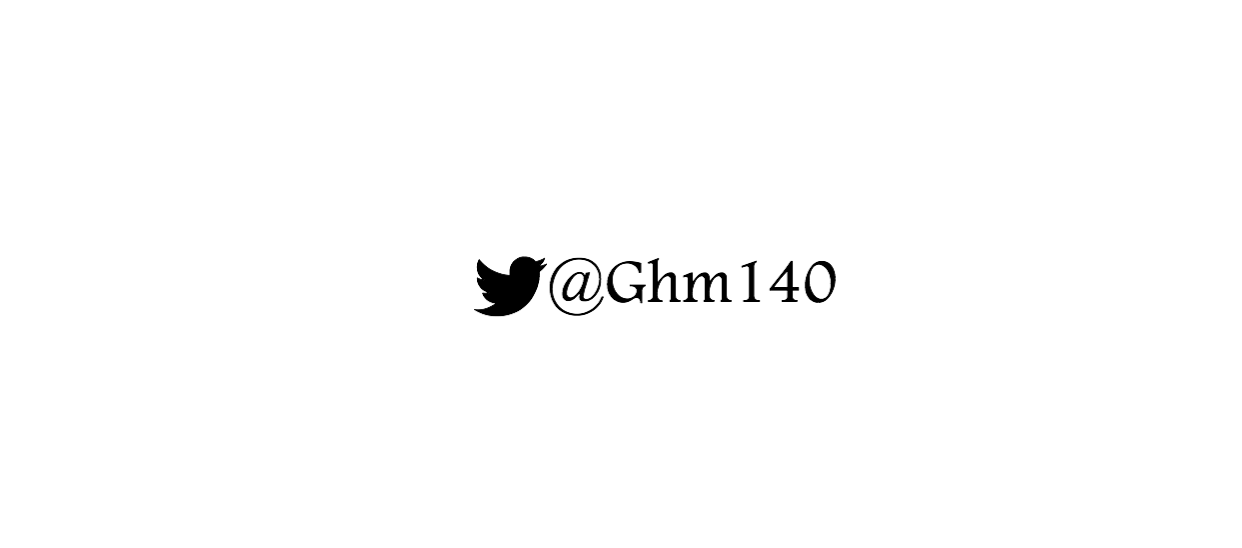 أ
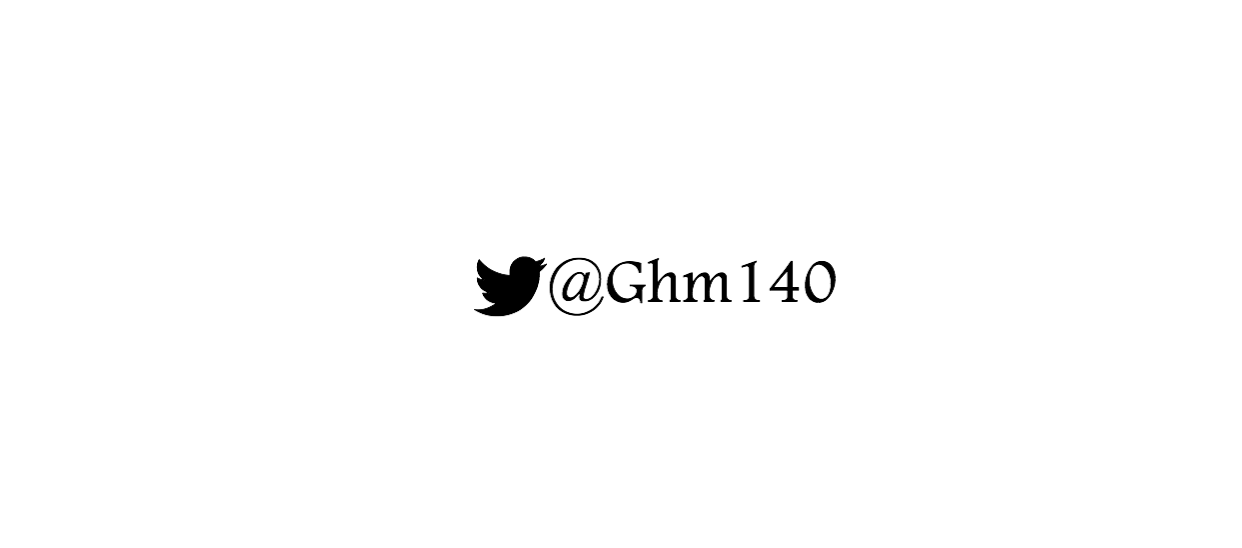 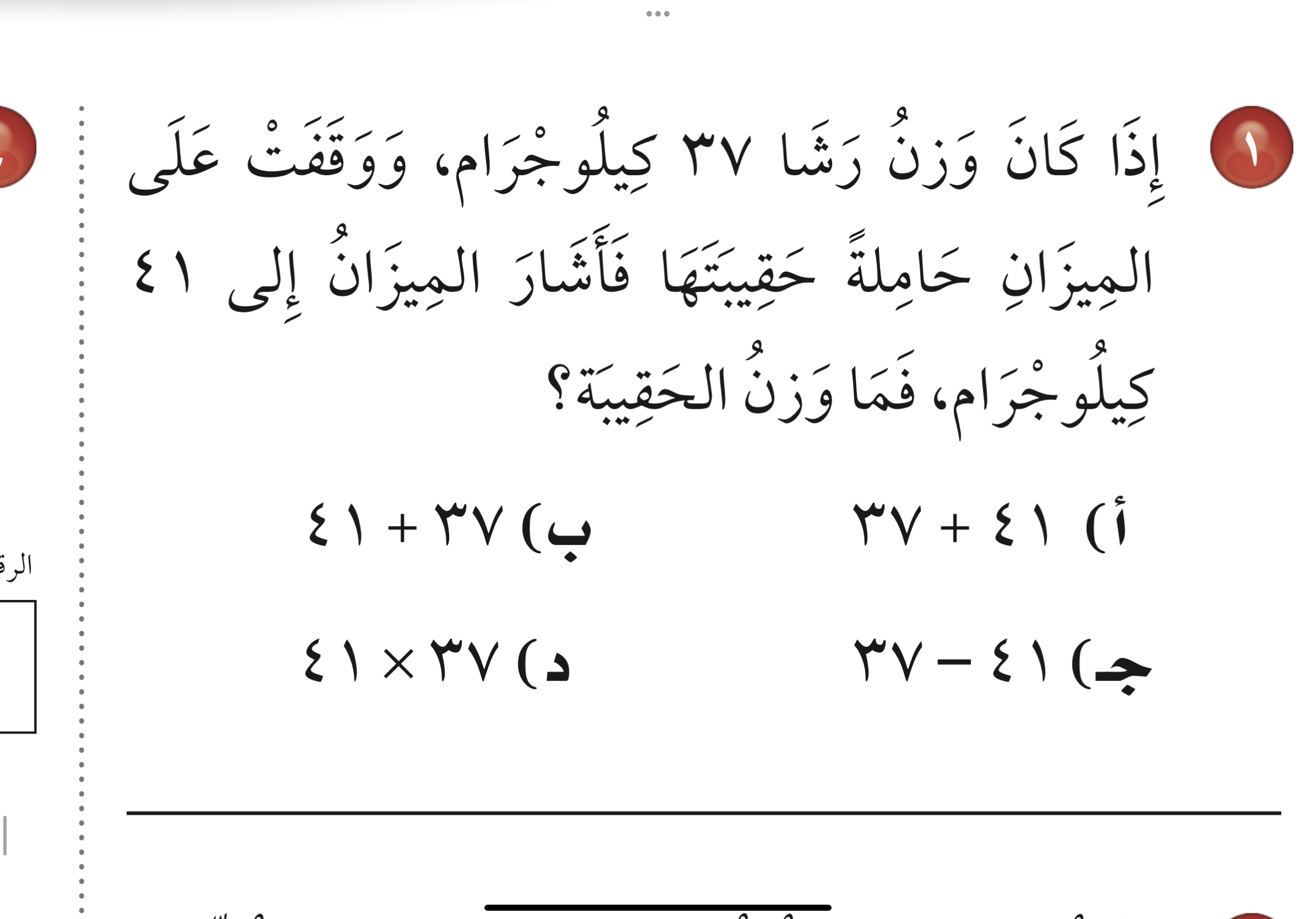 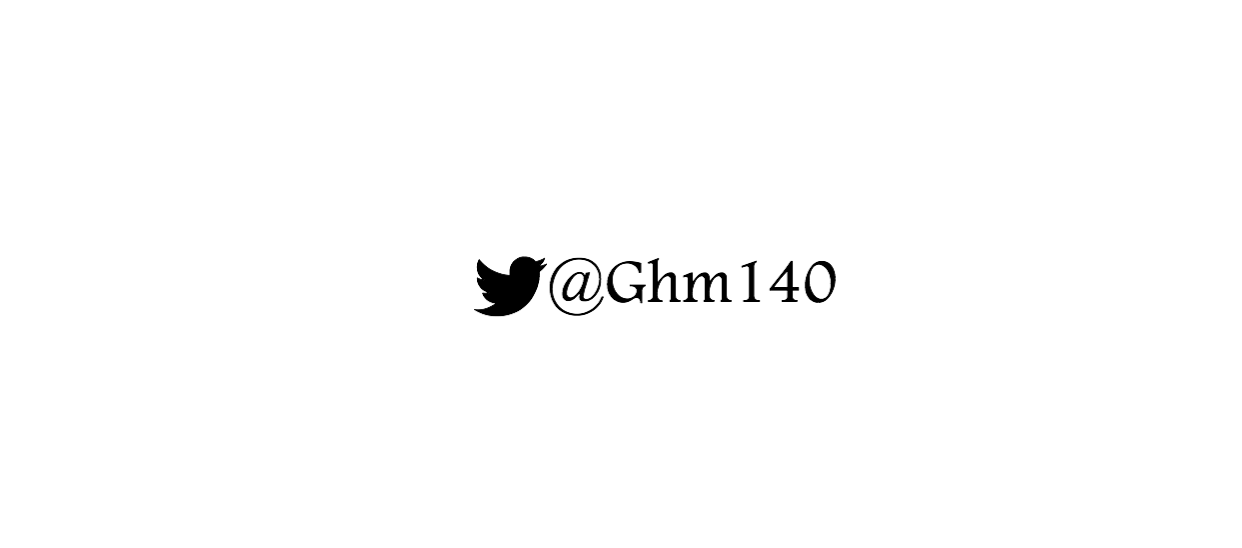 ج
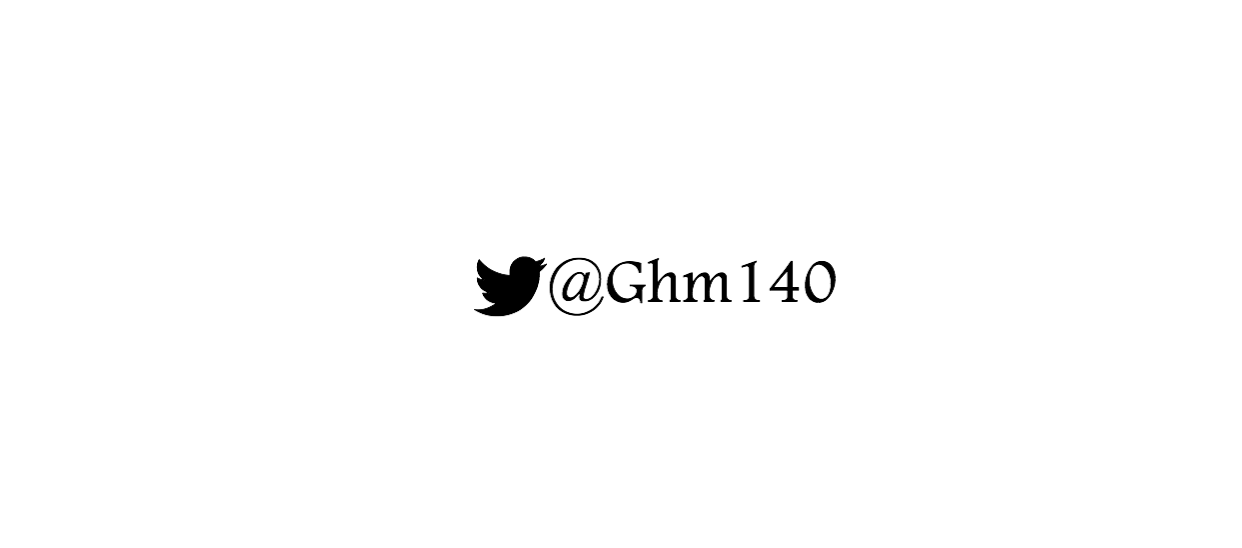 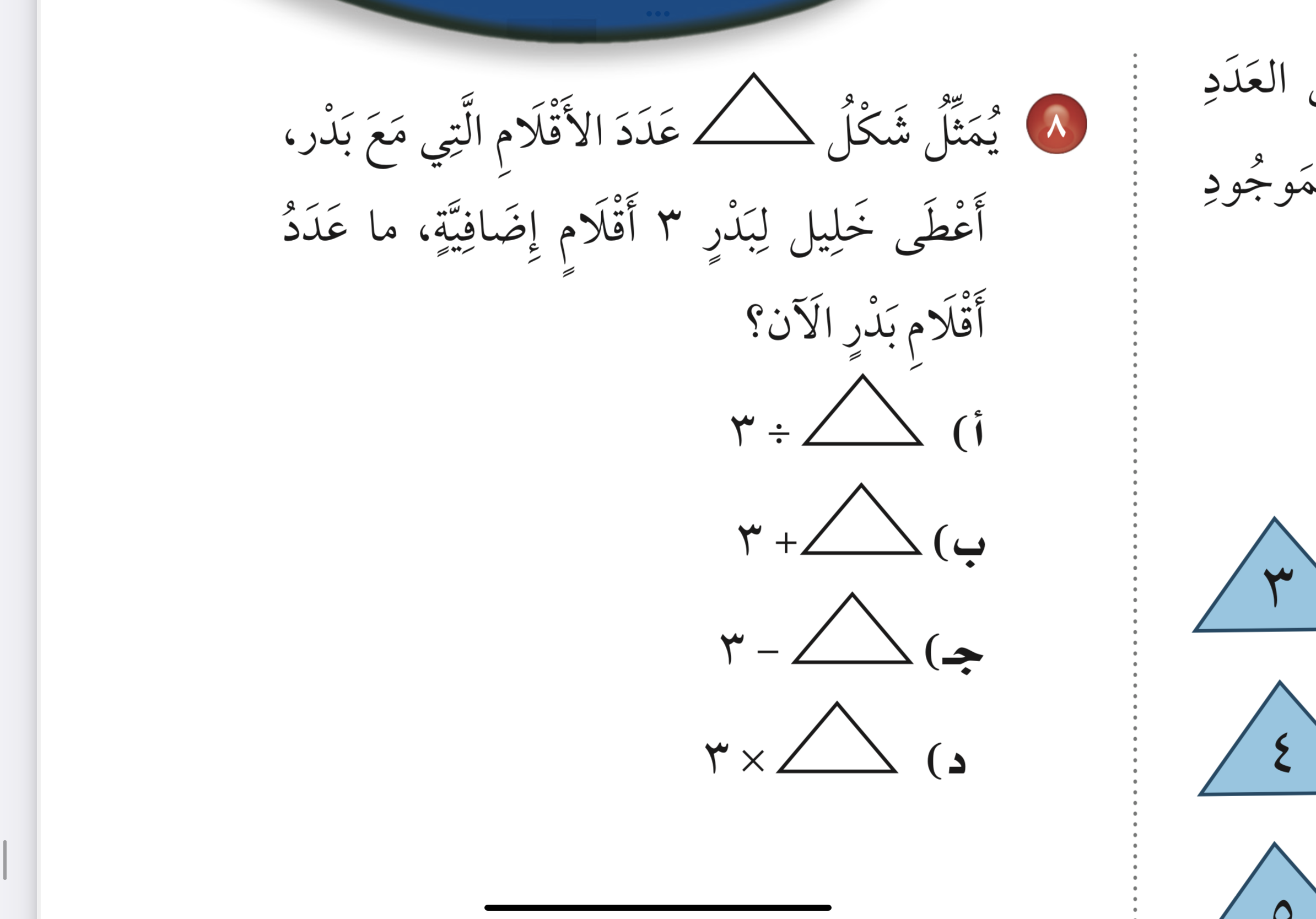 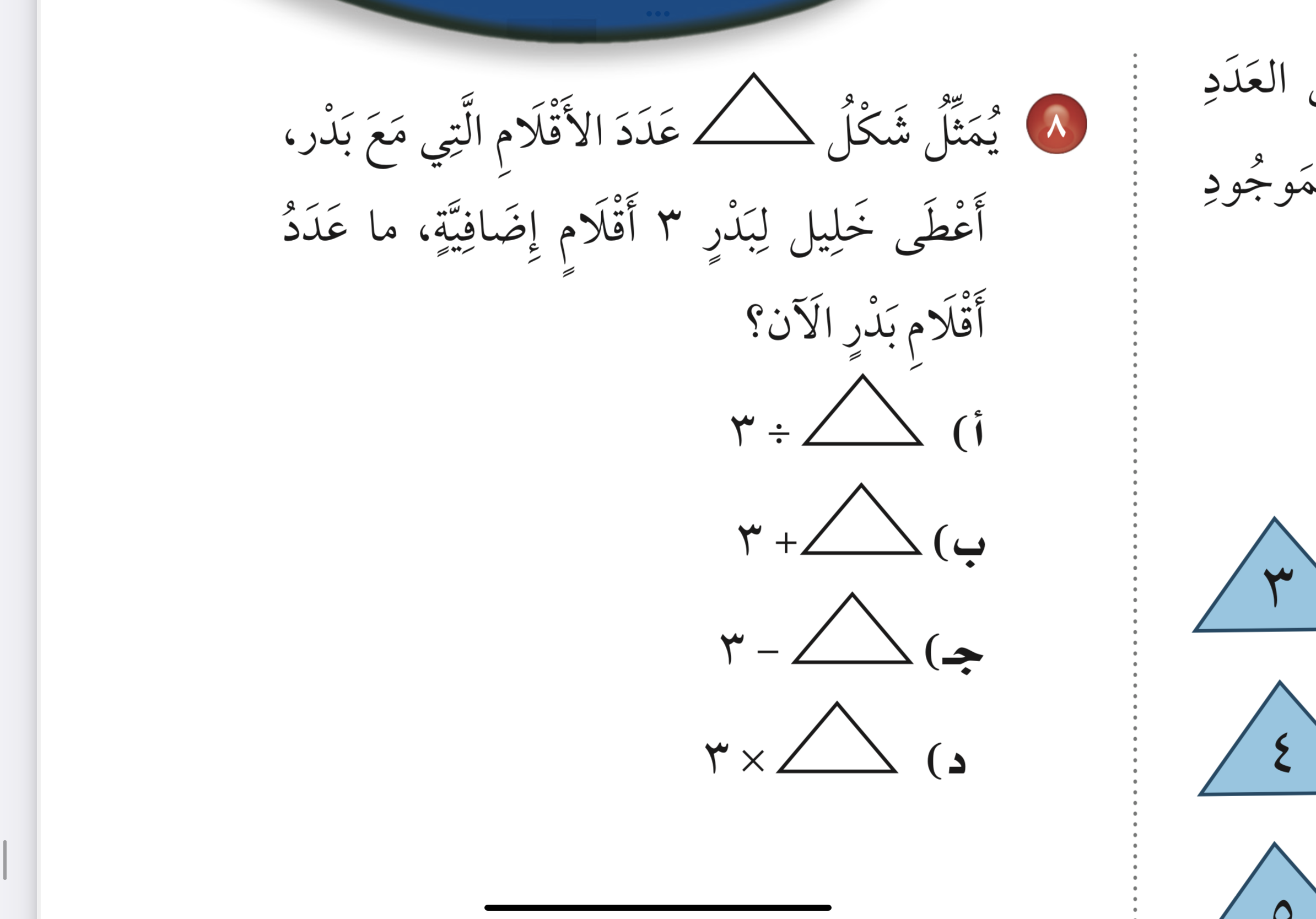 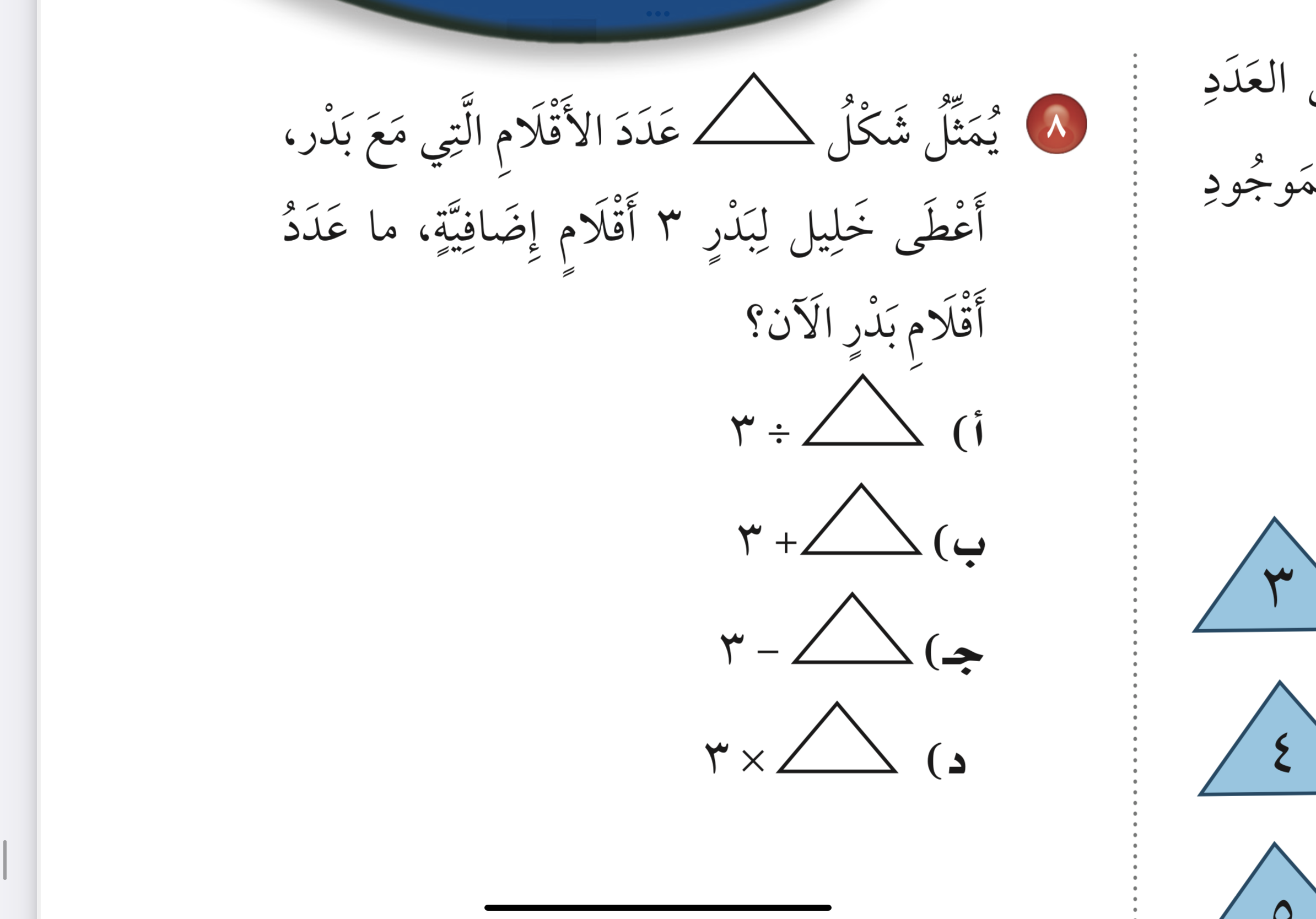 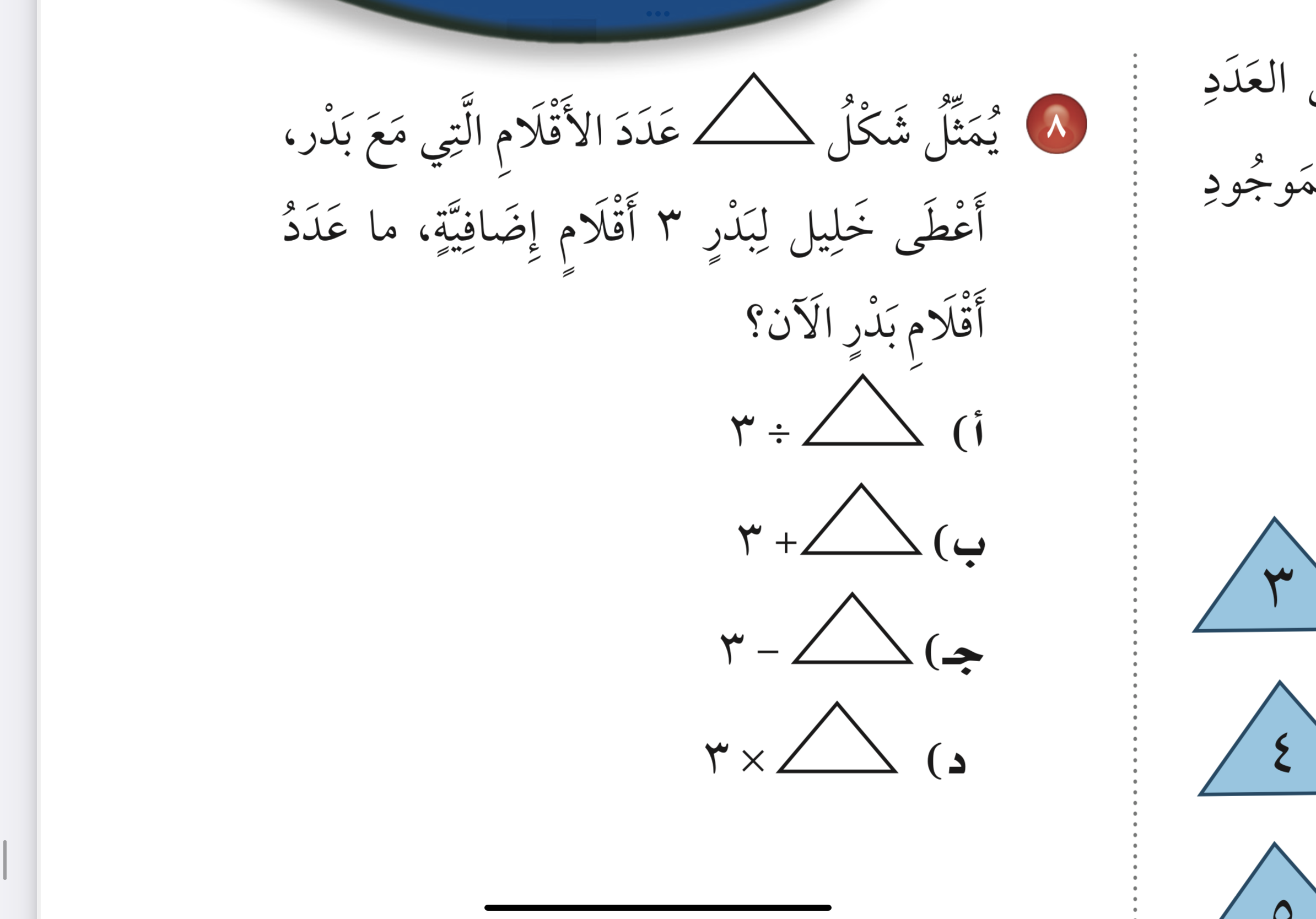 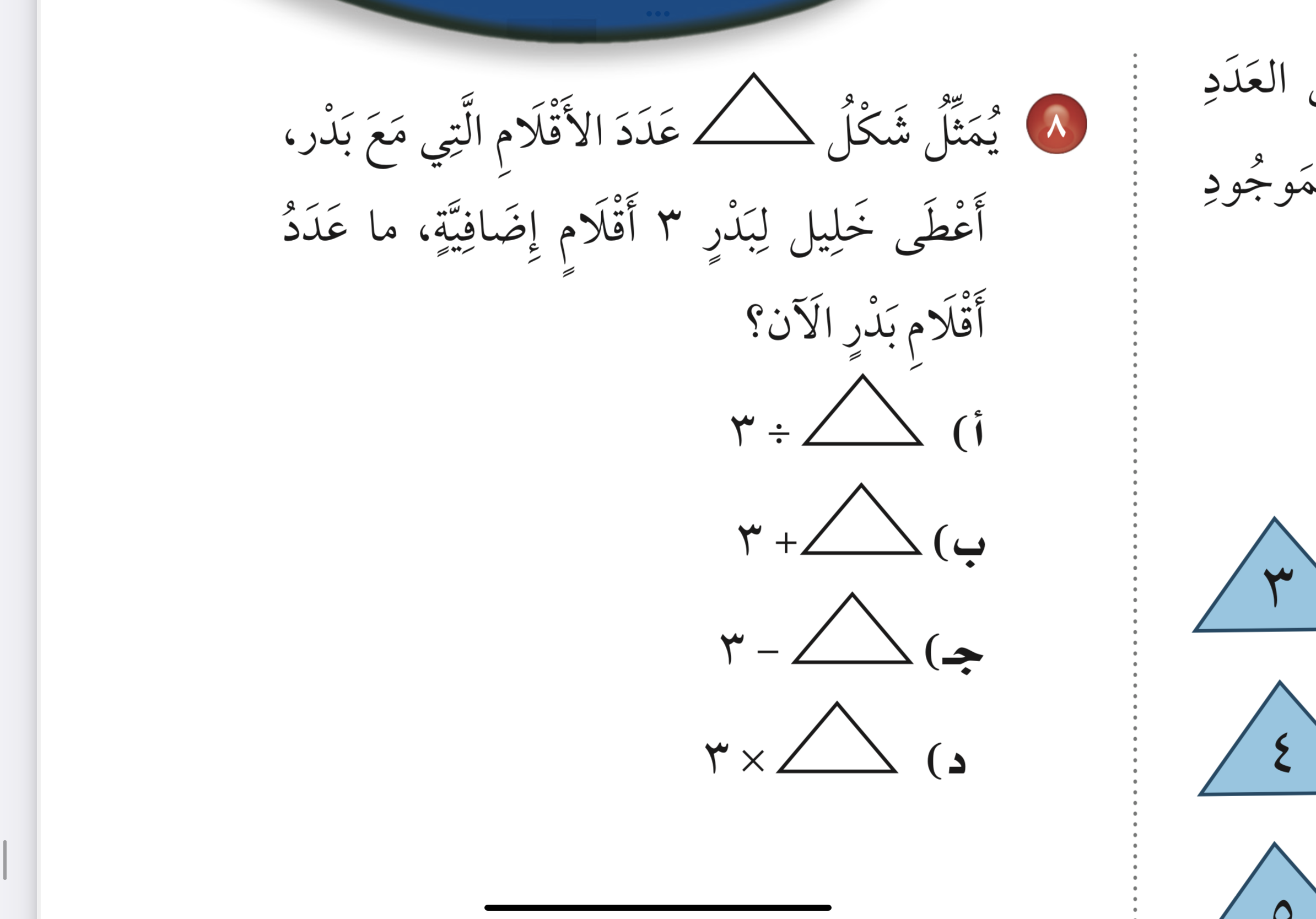 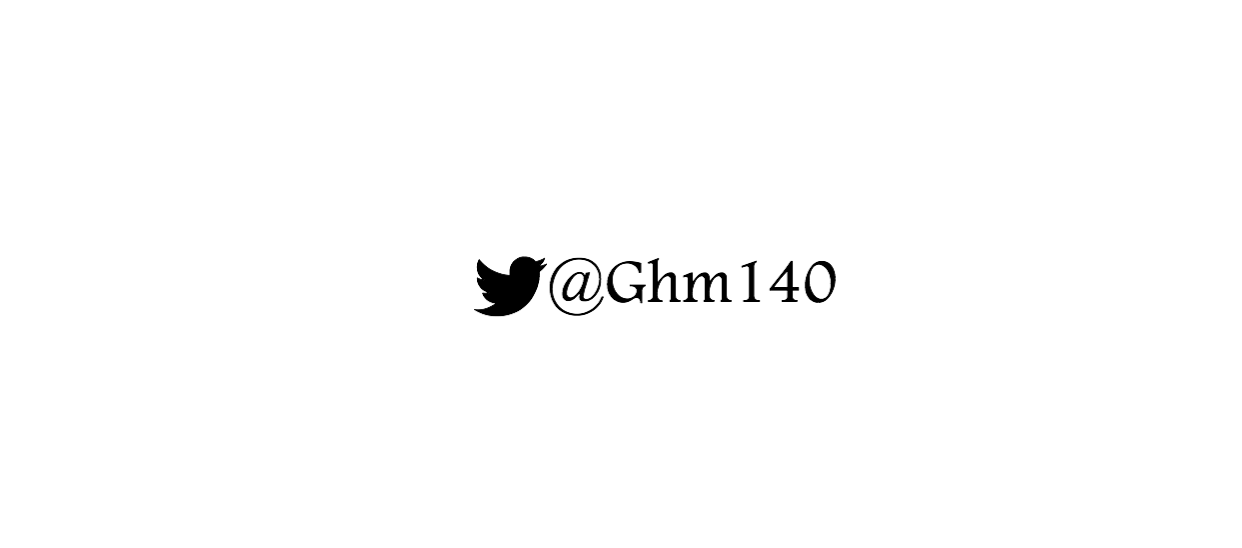 ب
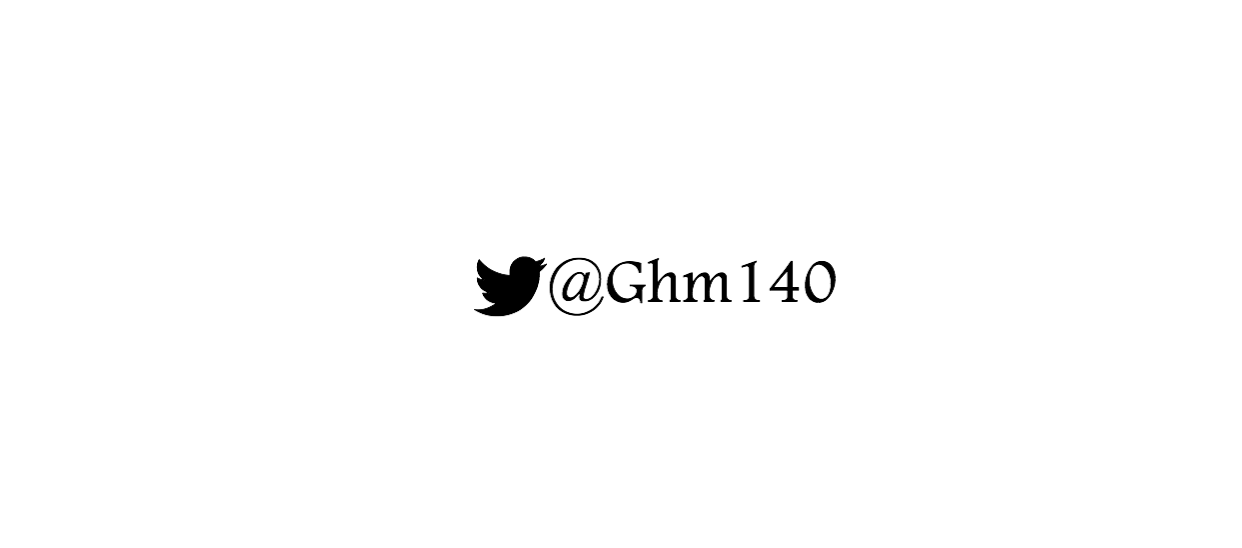 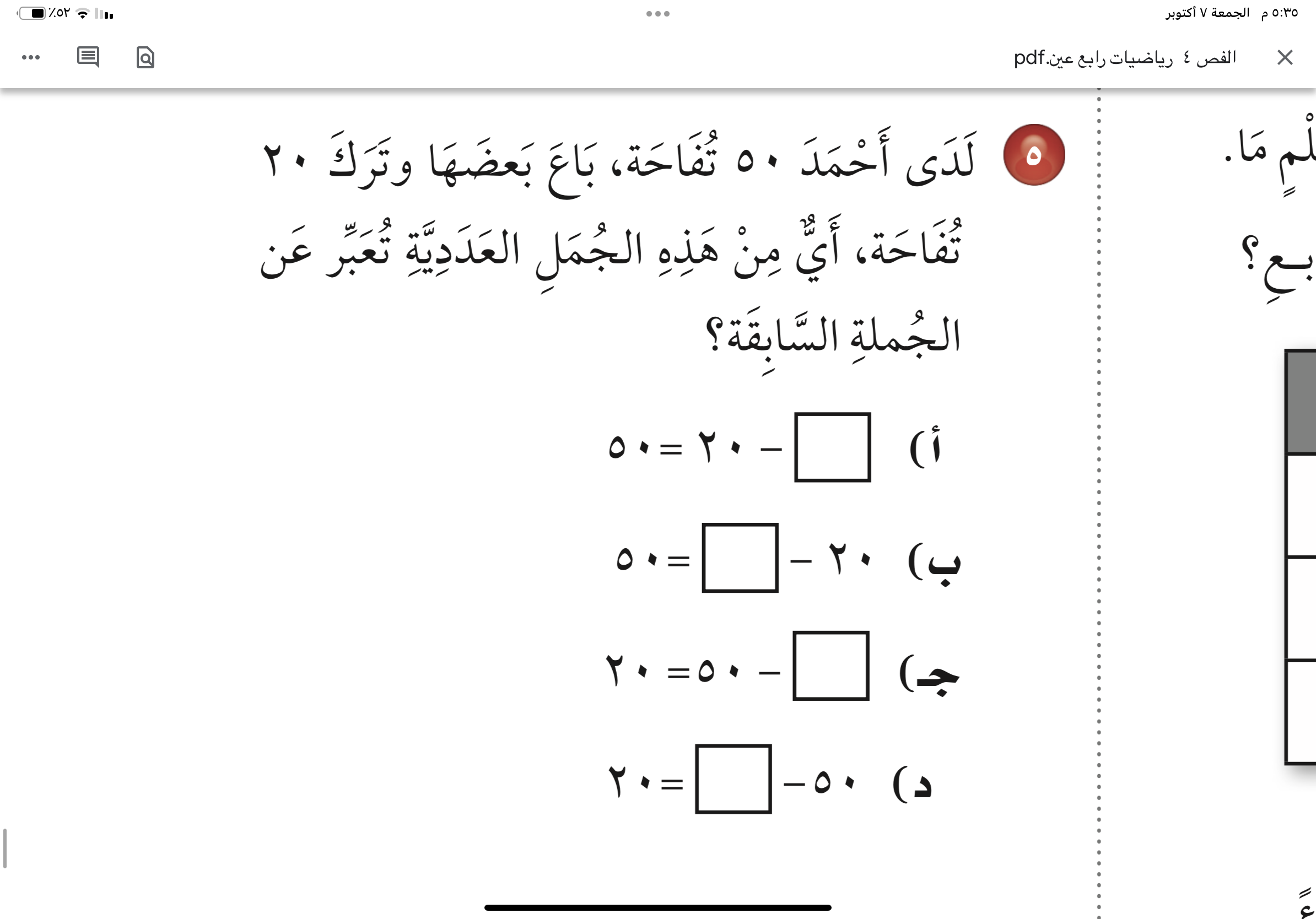 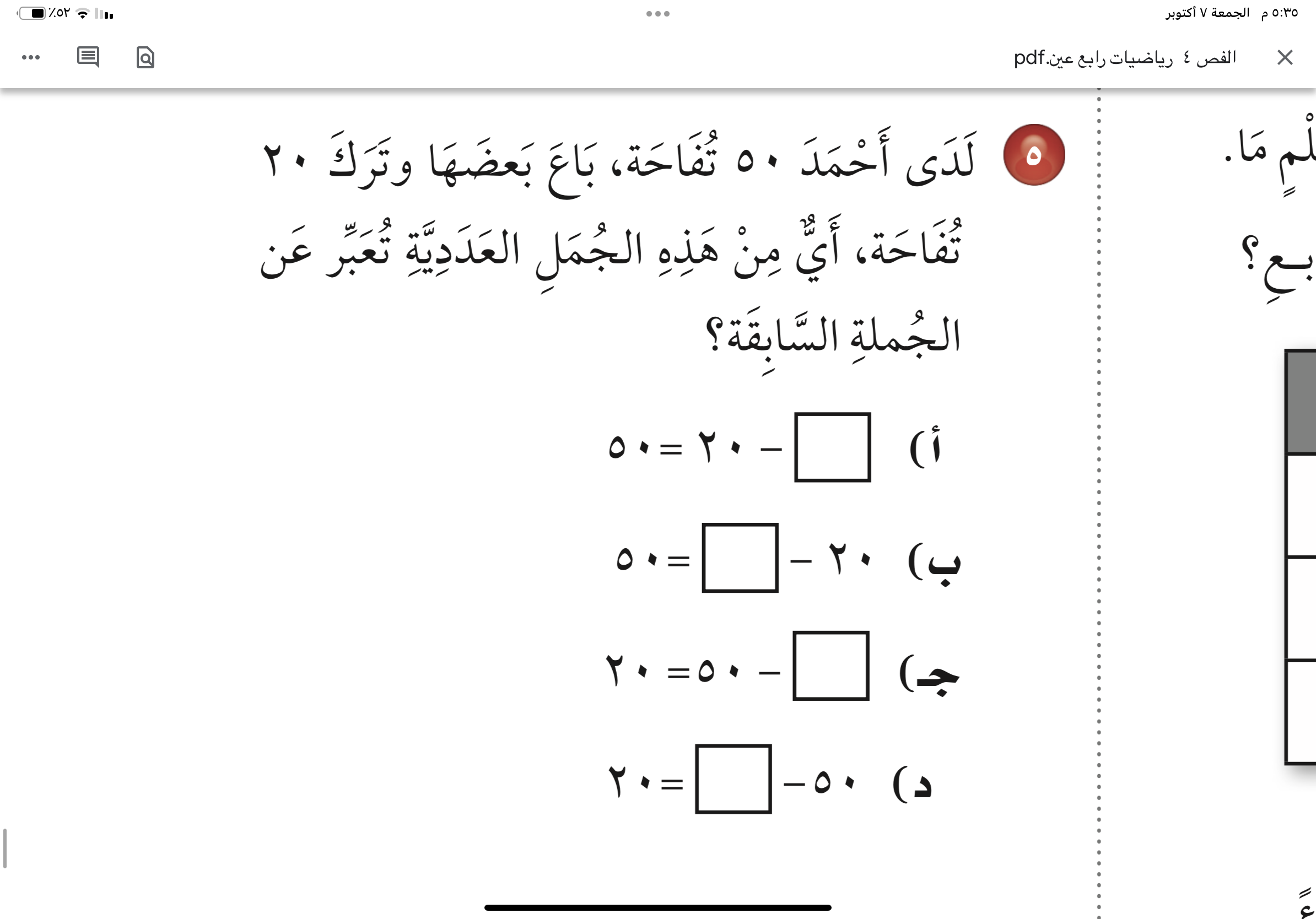 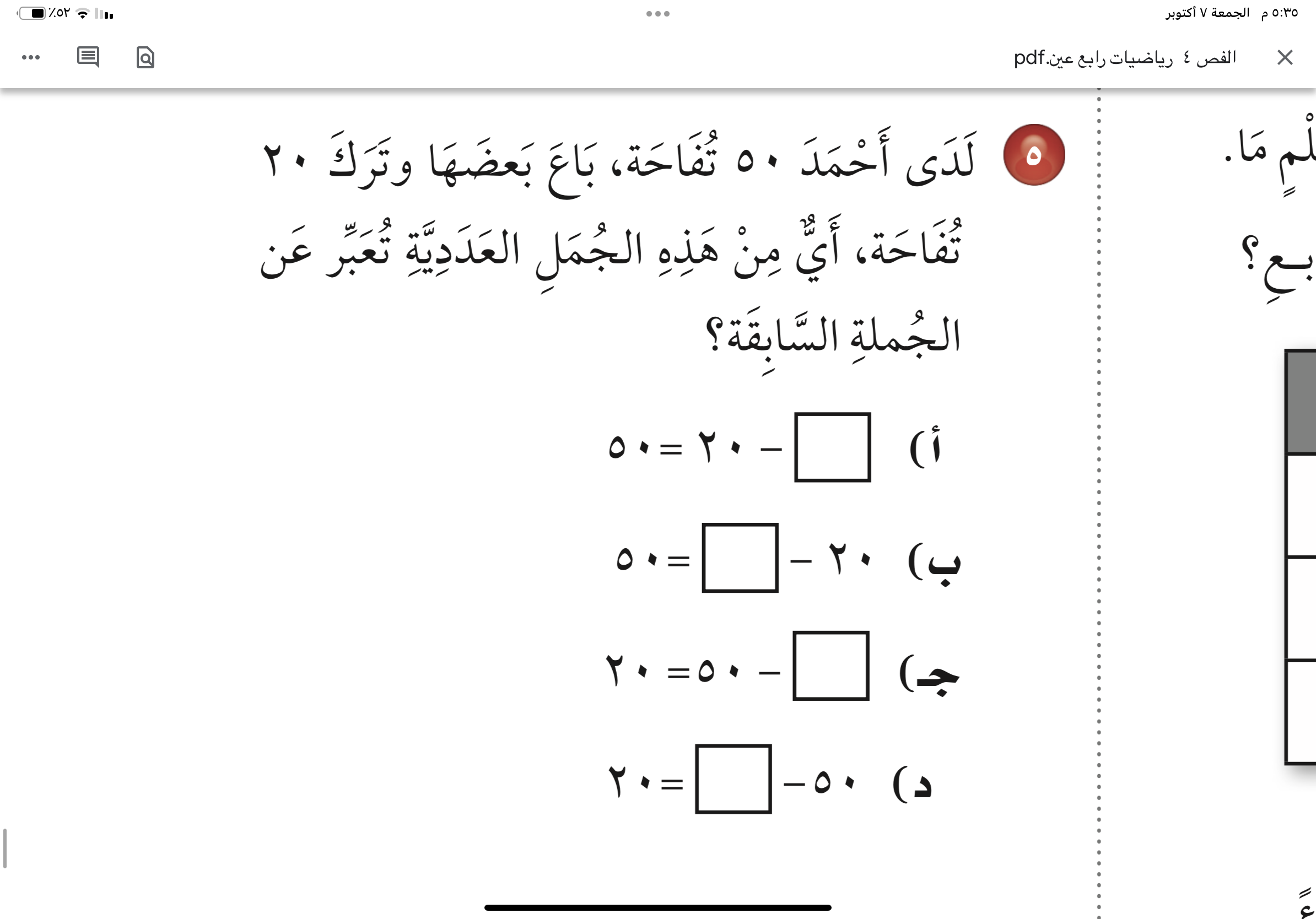 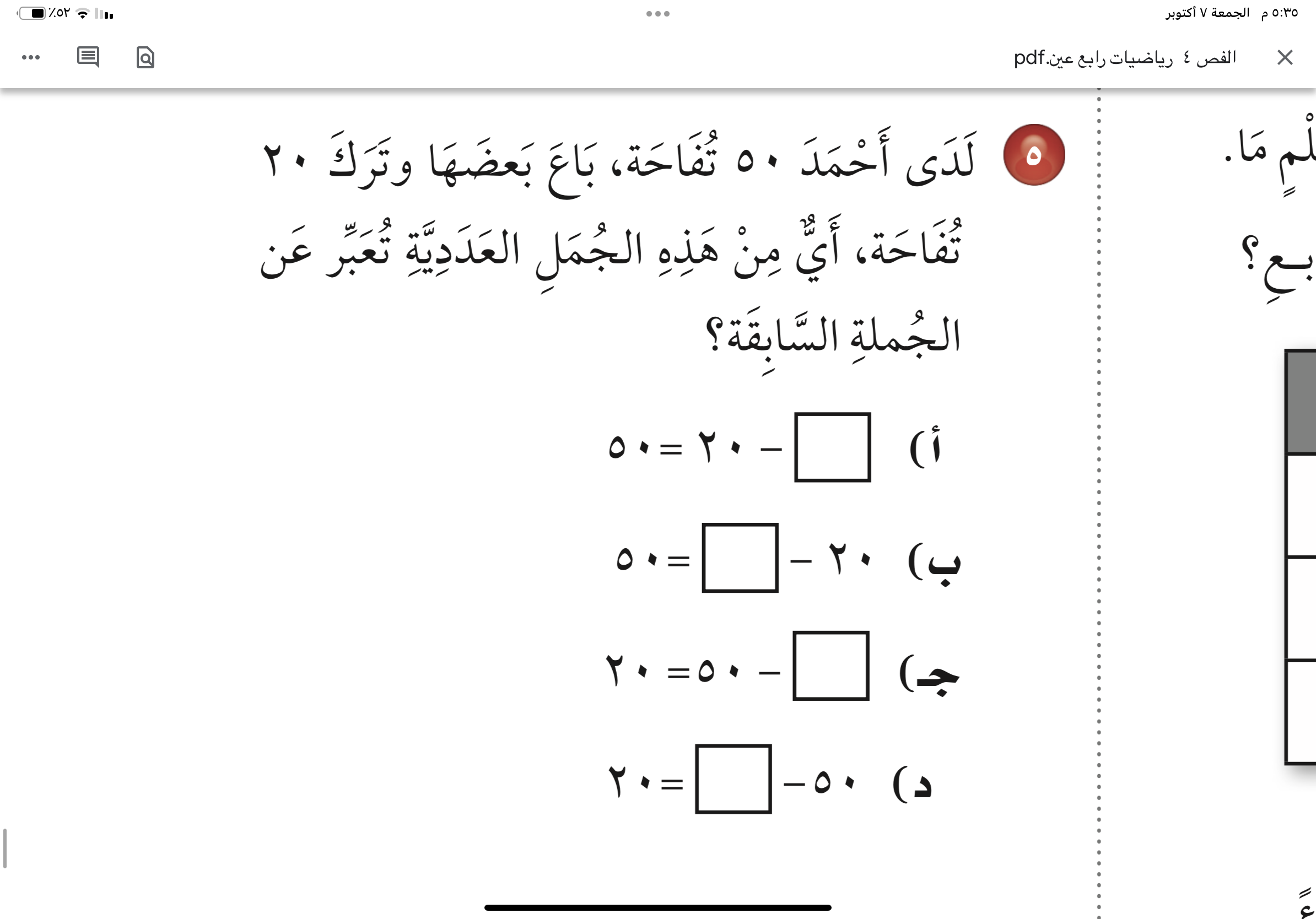 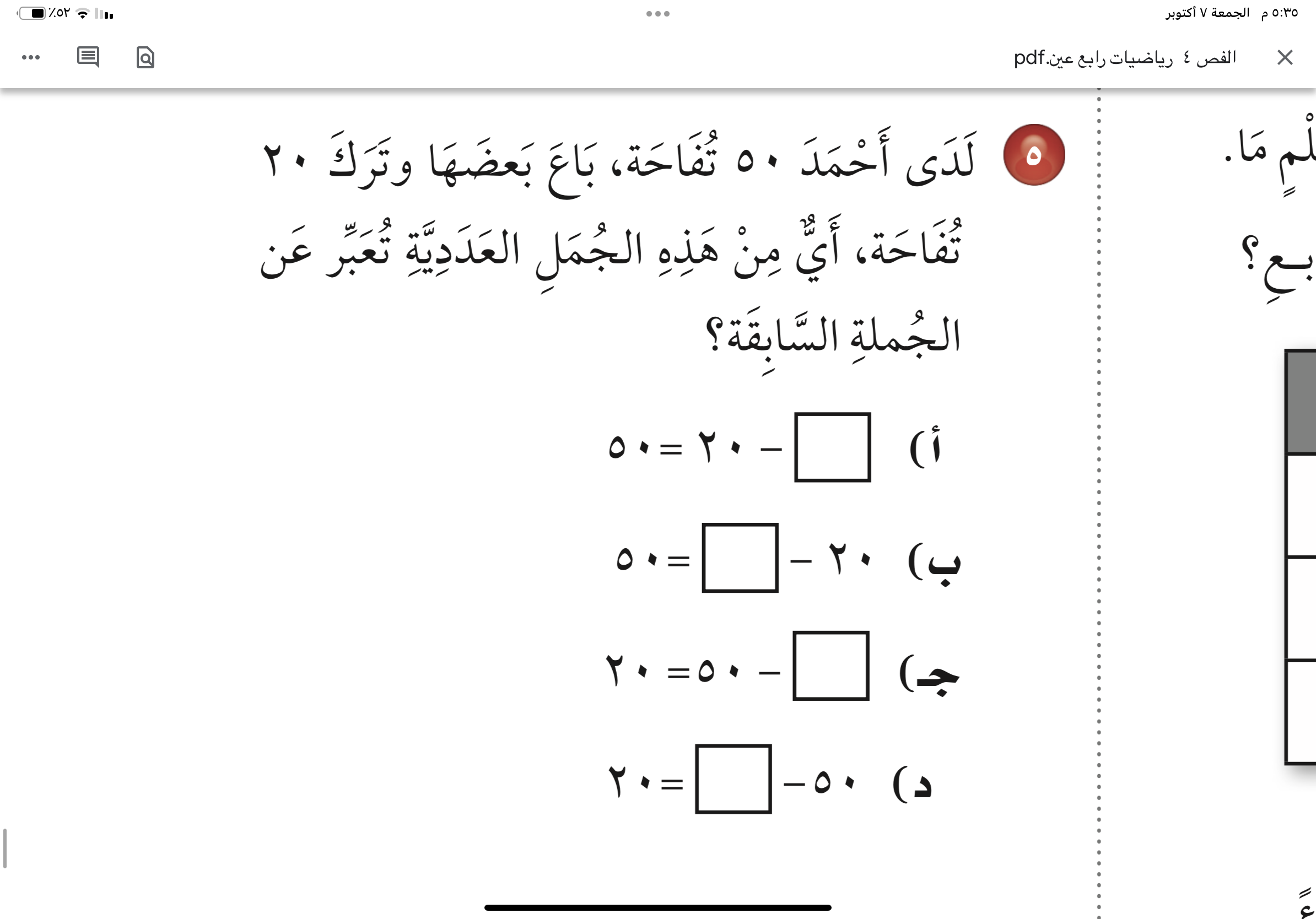 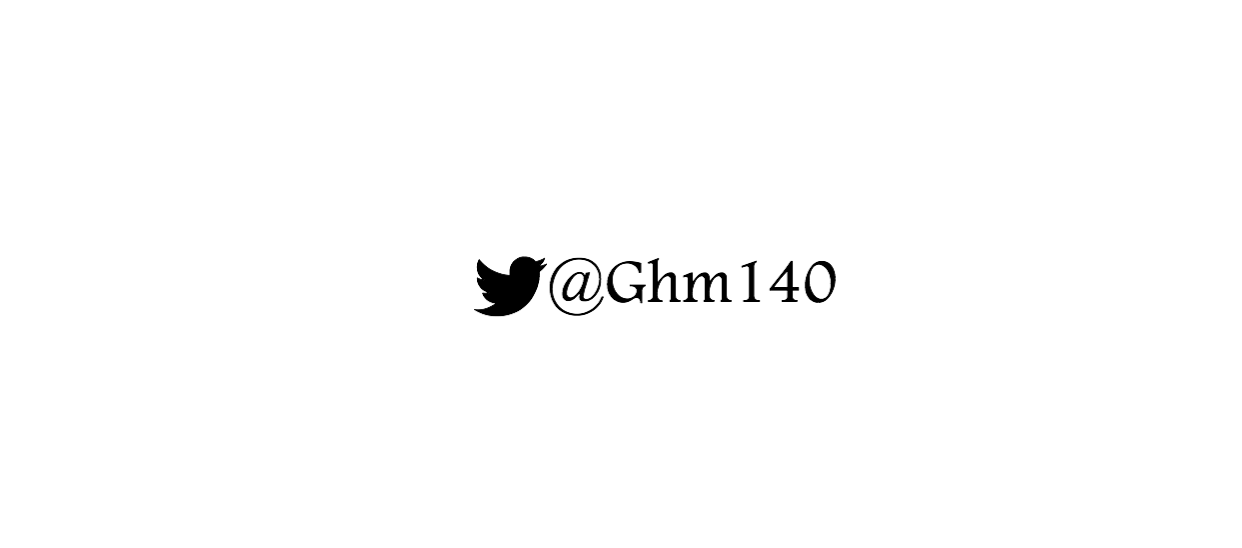 د
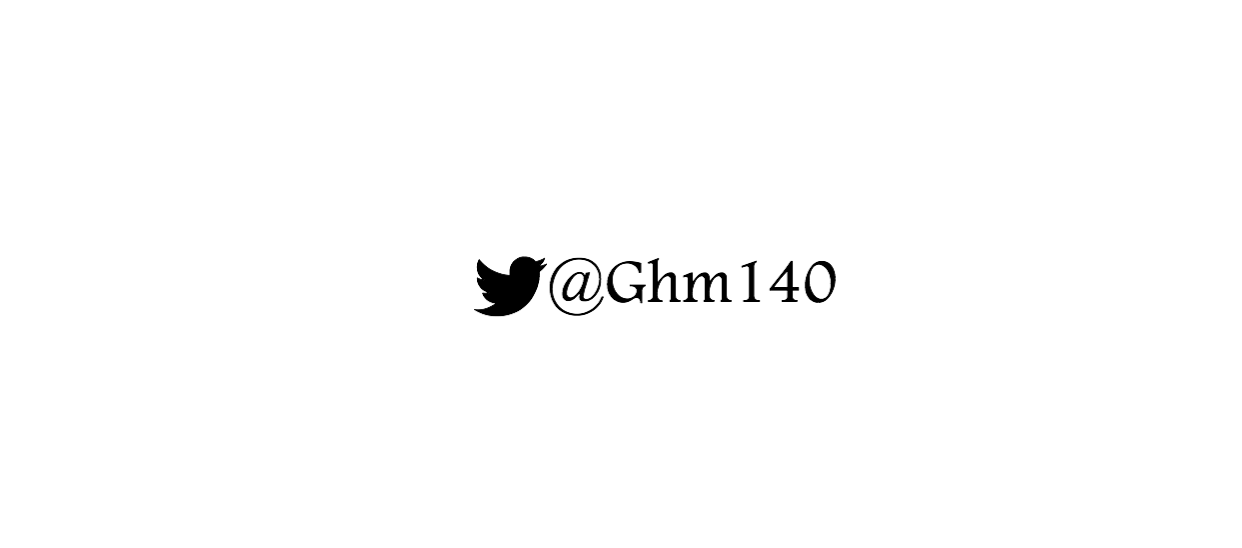 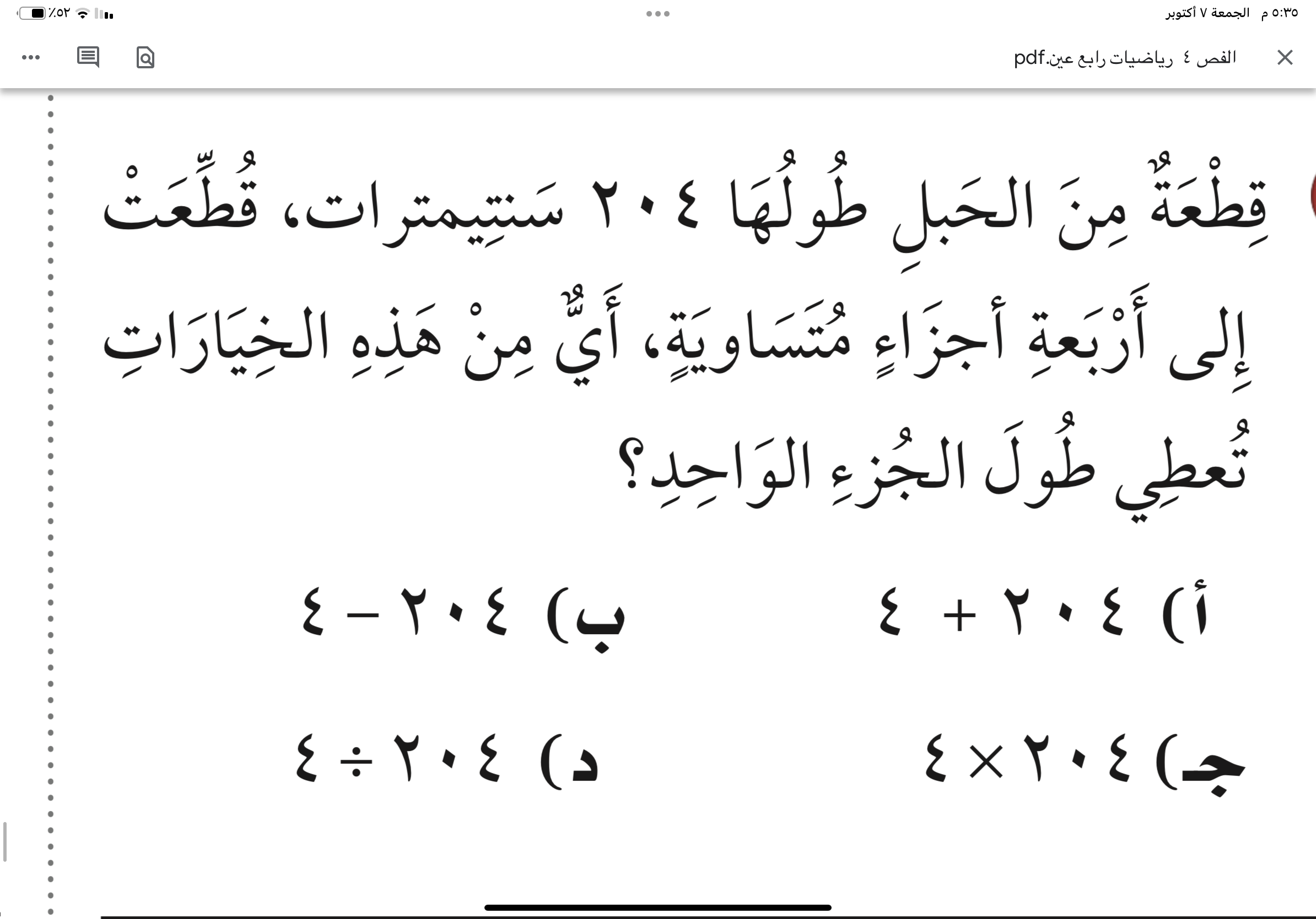 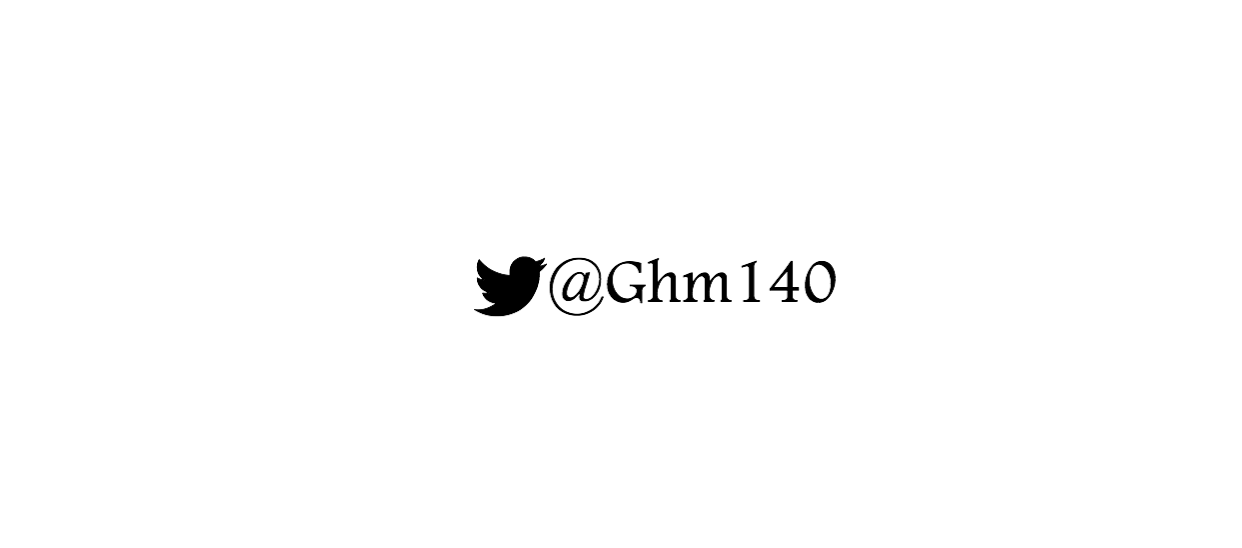 د
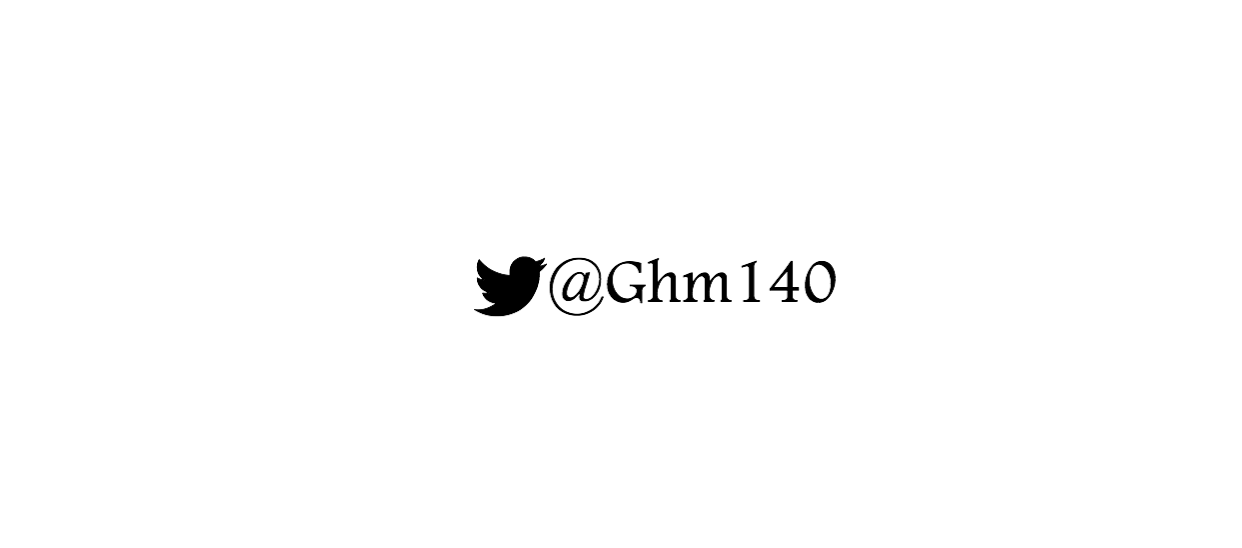 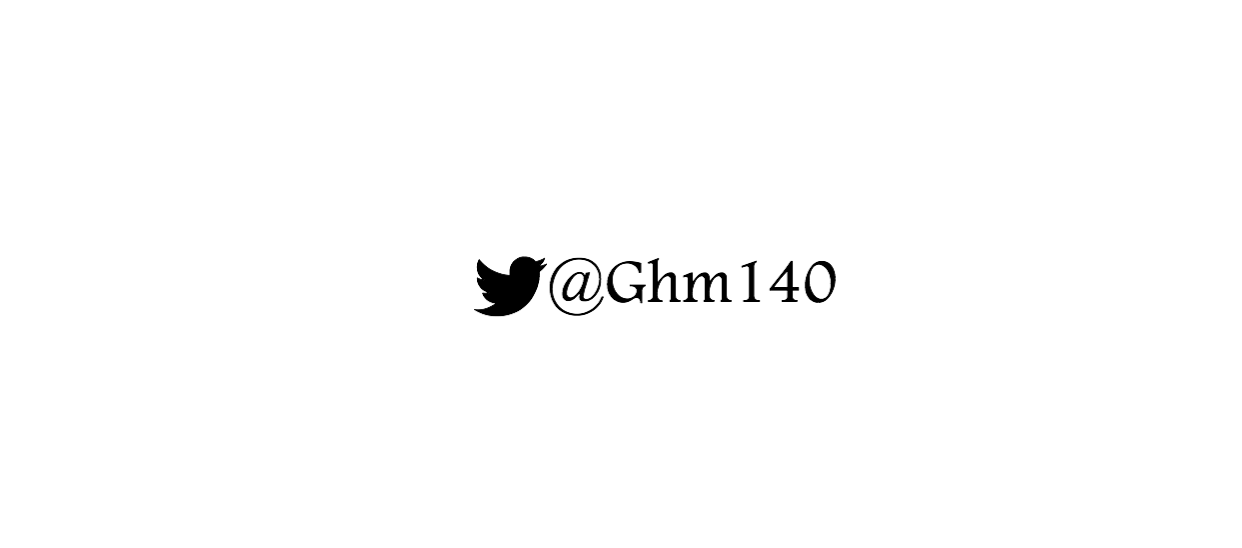